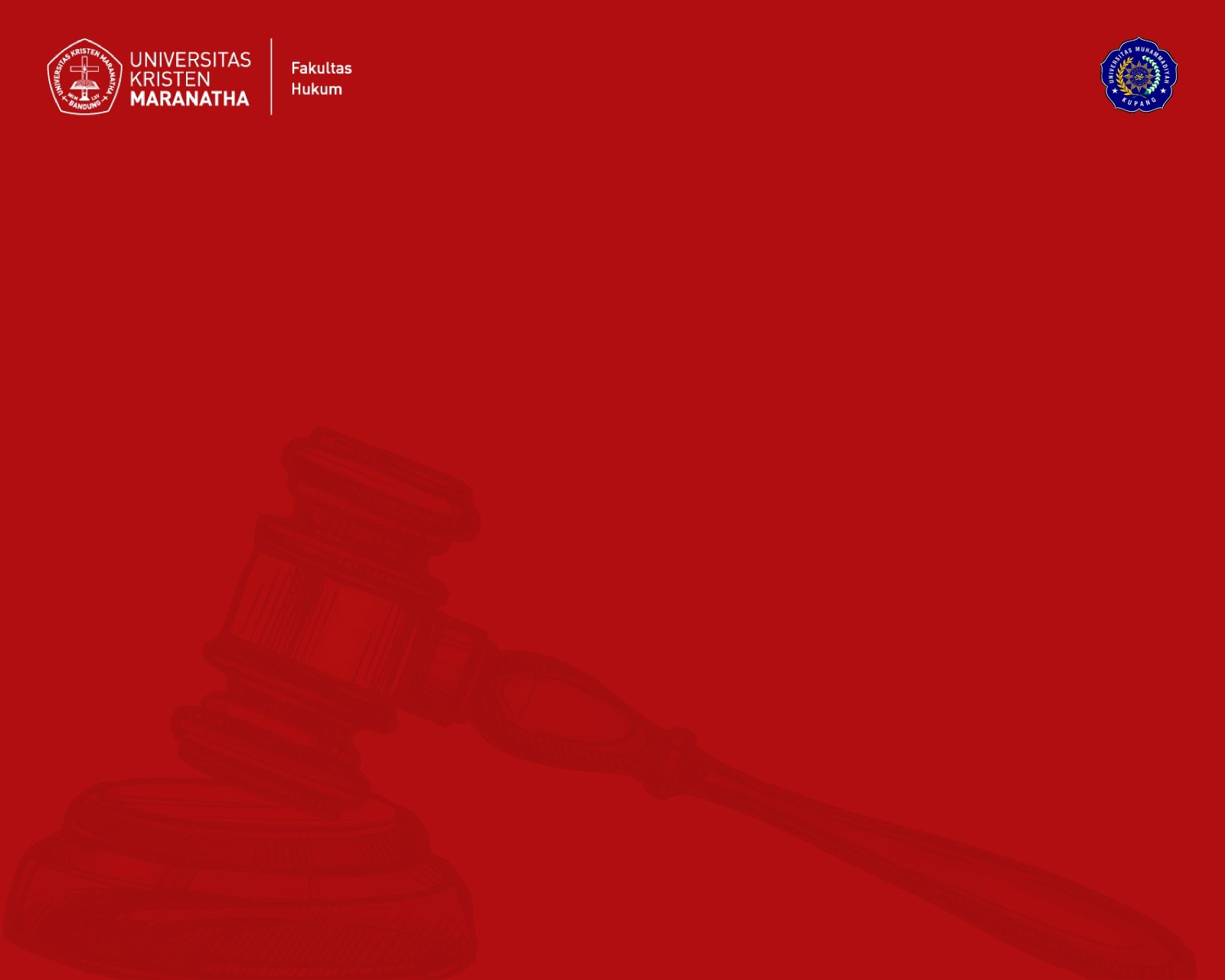 Pemikiran mengenai hukum
pada
Abad Pertengahan
&
Zaman Renaissance - Aufklärung
Dosen Pengampu: 
Demson Tiopan,S.H.,M.H*
Irzani Abdulrahman S.H., M.H**
Universitas Kristen Maranatha*- Universitas Muhammadiyah Kupang**
[Speaker Notes: Buat]
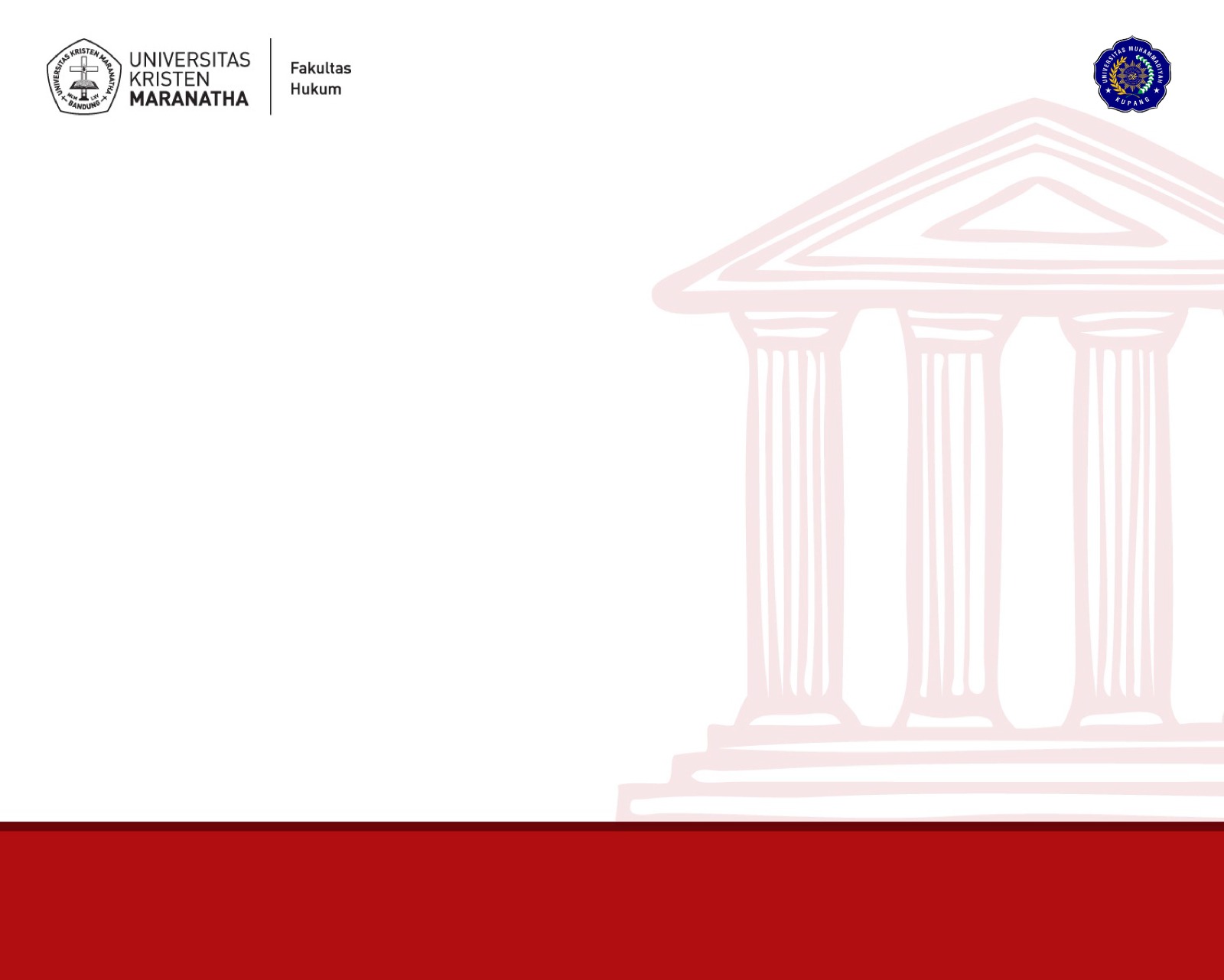 sekilas sejarah pemikiran mengenai hukumSekilas pengenalan Filsafat Hukum dalam perspektif historis, ditujukan untuk melihat 
perkembangan ide-ide tentang hukum dari masa ke masa.  Mengenal bagaimana orang mulai 
berpikir tentang hukum dan bagaimana pikiran-pikiran berubah-ubah dari 1 (satu) ide ke ide lainnya.
Zaman YUNANI KUNO
	(Solon, Sokrates, Plato,  Aristoteles, Kaum Stoa)
Zaman ROMAWI
	(Awal proses legislasi, Cicero, Yustinianus I)
Abad PERTENGAHAN
(Wahyu sebagai doktrin, Magna Carta, Skolastisisme)
Zaman RENAISSANCE
	(Niccolo Machiavelli, Martin Luther, Jean Bodin, Hugo Grotius, Thomas Hobbes)
Zaman AUFKLÄRUNG
	(John Locke, Samuel Pufendorf, Perjanjian Westfalia 1648, Pra Revolusi Industri, Montesquieu, Jean-Jacques Rousseau, Imanuel Kant)
Zaman MODEREN
	(Revolusi Amerika 1776, Revolusi Perancis 1789, G.W.F. Hegel, Revolusi Industri, Karl Marx)
Zaman IDEOLOGI
	(Perang Dunia I, Revolusi Bolshevik 1917, Perang Dunia II, Perang Dingin)
REFORMASI DUNIA

[Seluruh materi sejarah pemikiran hukum ini diintisarikan dari : Budiono Kusumohamidjojo, Filsafat Hukum – Problematik Ketertiban Yang Adil, CV. Mandar Maju, Cet. Ke-I, Bandung, 2011.]
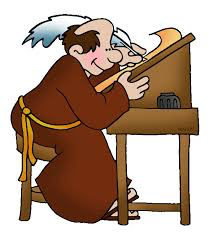 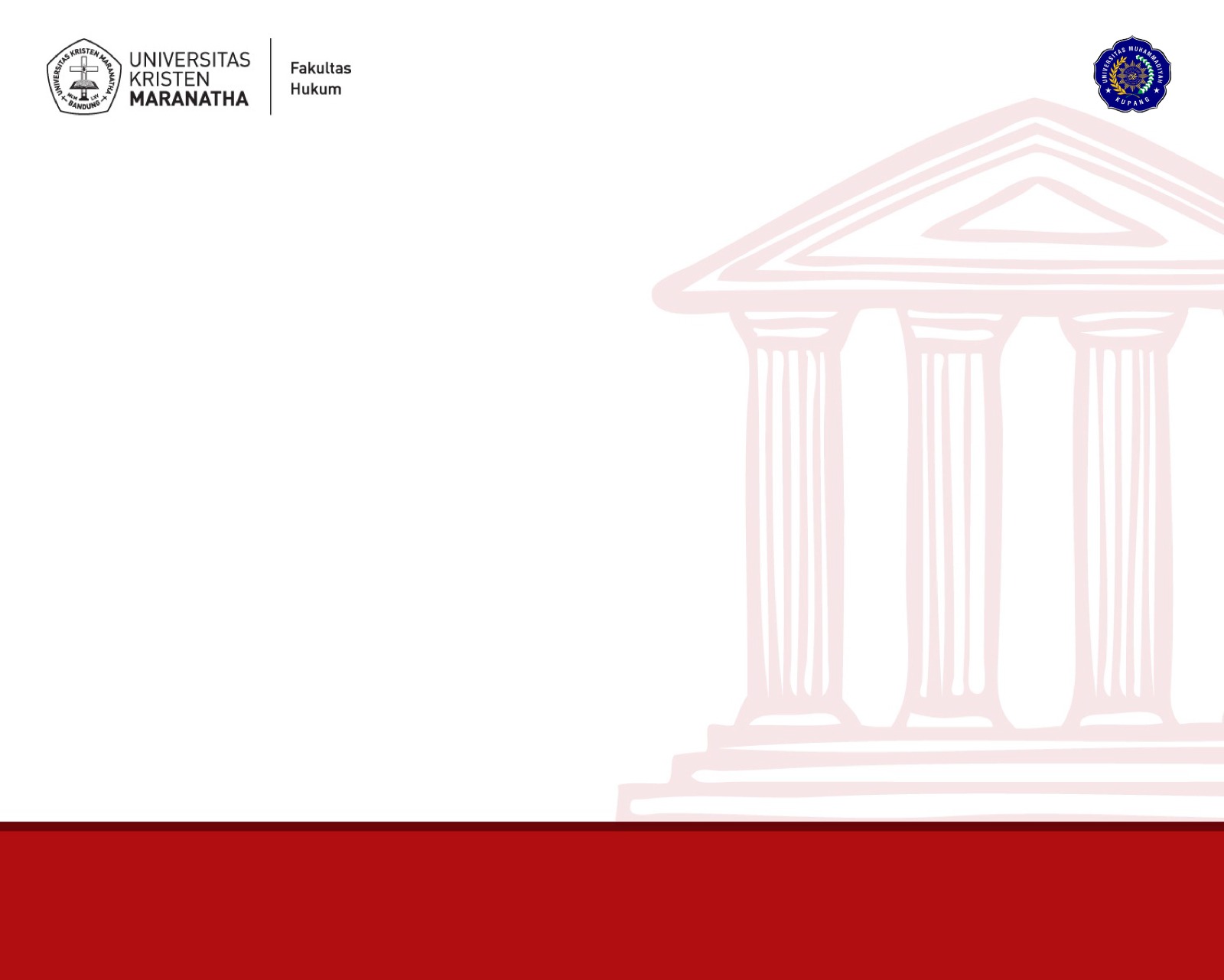 Abad Pertengahan (Abad V – Abad XV)
Kekaisaran Romawi Timur (Kekaisaran Bizantium) runtuh karena kebangkitan agama Kristen dan Islam, yang masing-masing tampil sebagai kekuatan politik.






WAHYU SEBAGAI DOKTRIN
Aurelius Augustinus mengemukakan ajarannya tentang filsafat dan hukum dalam karyanya De civitates Dei (L: Negara Ilahi).
Tesisnya adalah ‘dualisme civitates’.  Dualisme karena tesis itu bertolak dari pemisahan kosmis antara cititas Dei (warga Ilahi, malaikat) dan civitas terrena (warga fana, saitan).  Thomas Aquinas kemudian menuntaskan dualisme metafisis ini.
Abad pertengahan disebut juga ‘zaman kelam’, karena usaha yang dikembangkan dalam tradisi Sokarates untuk mencapai tujuan hidup manusia berdasarkan kekuatan akal, pada Abad Pertengahan dihentikan nyaris sepenuhnya dengan cara mengembangkan penafsiran atas Kitab Injil.  Augustinus: kepercayaan adalah jalan pengetahuan.  Disebut juga ‘dark age’ (L: saeculum obscurum) – Caesar Baronies, 1602
Negara dan hukum digantikan dengan citra gereja mengenai wahyu Kitab Injil.
Augustinus: proses alam semesta berlangsung menurut rencana Tuhan. Rencana Tuhan inilah yang disebutnya sebagai hukum abadi (L: lex aeterna). Hukum abadi ini dibaca oleh batin manusia sebagai hukum alam (L: lex naturalis) yang menerangkan apa yang pantas – tidak pantas dan apa yang adil-tidak adil.
+ 2 abad setelah Augustinus meninggal, agama Islam diturunkan di Jazirah Arab.
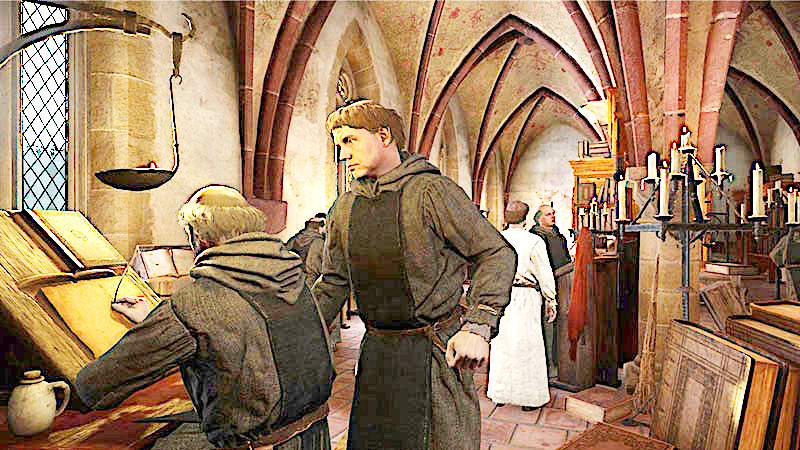 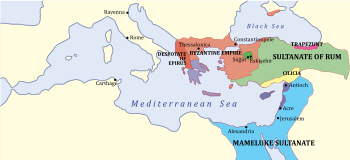 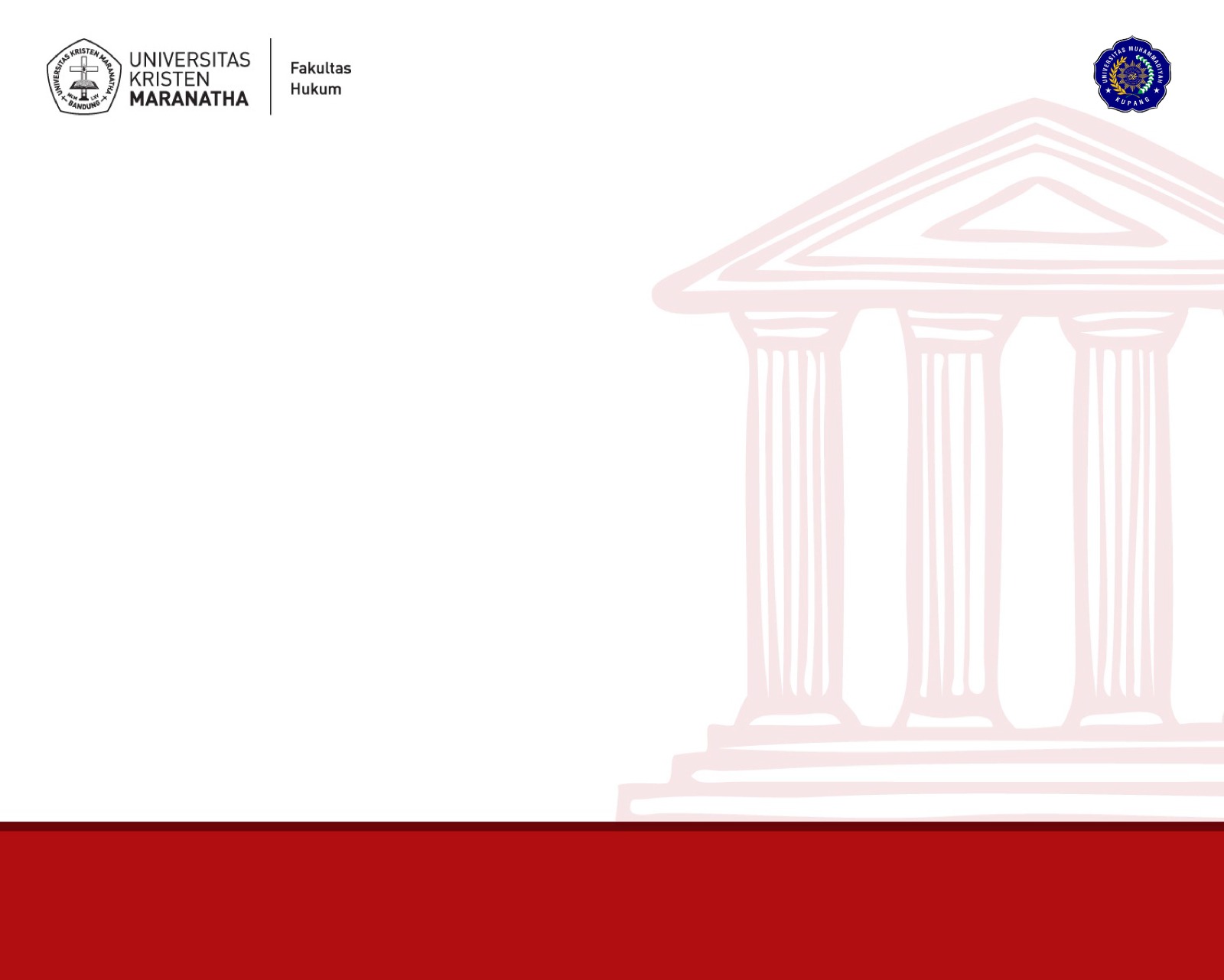 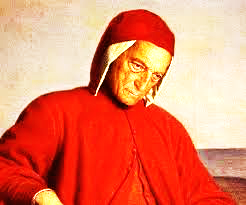 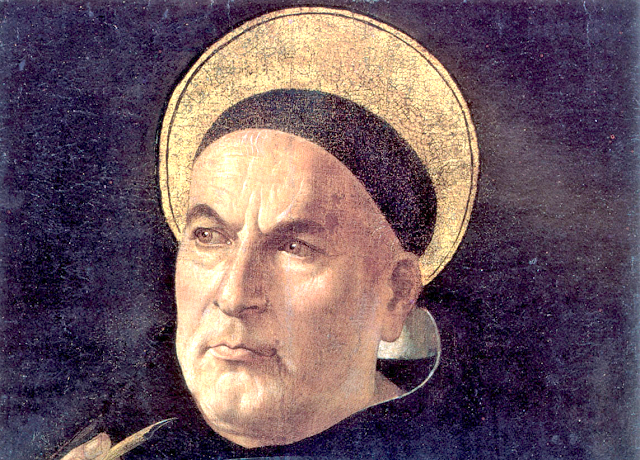 Abad Pertengahan 
(Abad V – Abad XV)

SKOLASTISISME
Abad pertengahan terutama diwakili oleh Thomas Aquinas dan Dante Allighieri.
Thomas Aquinas adalah pelopor Skolastik penganut hukum alam yang melibatkan ajaran Aristoteles dalam ajaran gereja.
Thomas Aquinas mempersatukan alam dan akal dalam suatu sistem kosmos yang harmonis.  Melanjutkan gagasan Augustinus, Aquinas menyebut tertib kosmos sebagai lex aeterna yang jika dikognisi oleh akal manusia ditafsirkan sebagai lex naturalis. Kaidah dasar lex naturalis itu disebutnya sebagai synderesis : kecakapan alamiah dari akal praktis untuk secara intuitif menangkap prinsip-prinsip universal pertama dari tindakan manusia, yang dalam praktiknya melahirkan perintah: lakukanlah yang baik dan hindarilah yang jahat.
Synderesis diterapkan dalam kehidupan konkrit manusia sebagai lex humana, yangmana keadilan umum (iustitia legalis) oleh Aquinas dibedakan menjadi: iustitia vindicativa (keadilan yang menghukum), iustitia distributiva (keadilan yang membagi), iustitia commutativa (keadilan yang timbal balik – dalam perdagangan), iustitia socialis (keadilan sosial). Vide Aristoteles.
Dante Allighieri dalam karyanya: Divina Commedia, yang mengisahkan proses peradilan universal akhir yang dimulai di neraka (Ita.: inferno) dan berakhir di Surga (Ita: paradiso).  Hal ini didasarkan pada premis yang berlaku dalam filsafat moral: jiwa tidak dapat mati.
Ketidak-adilan tidak mungkin dibiarkan tanpa diadili dan diganjar.
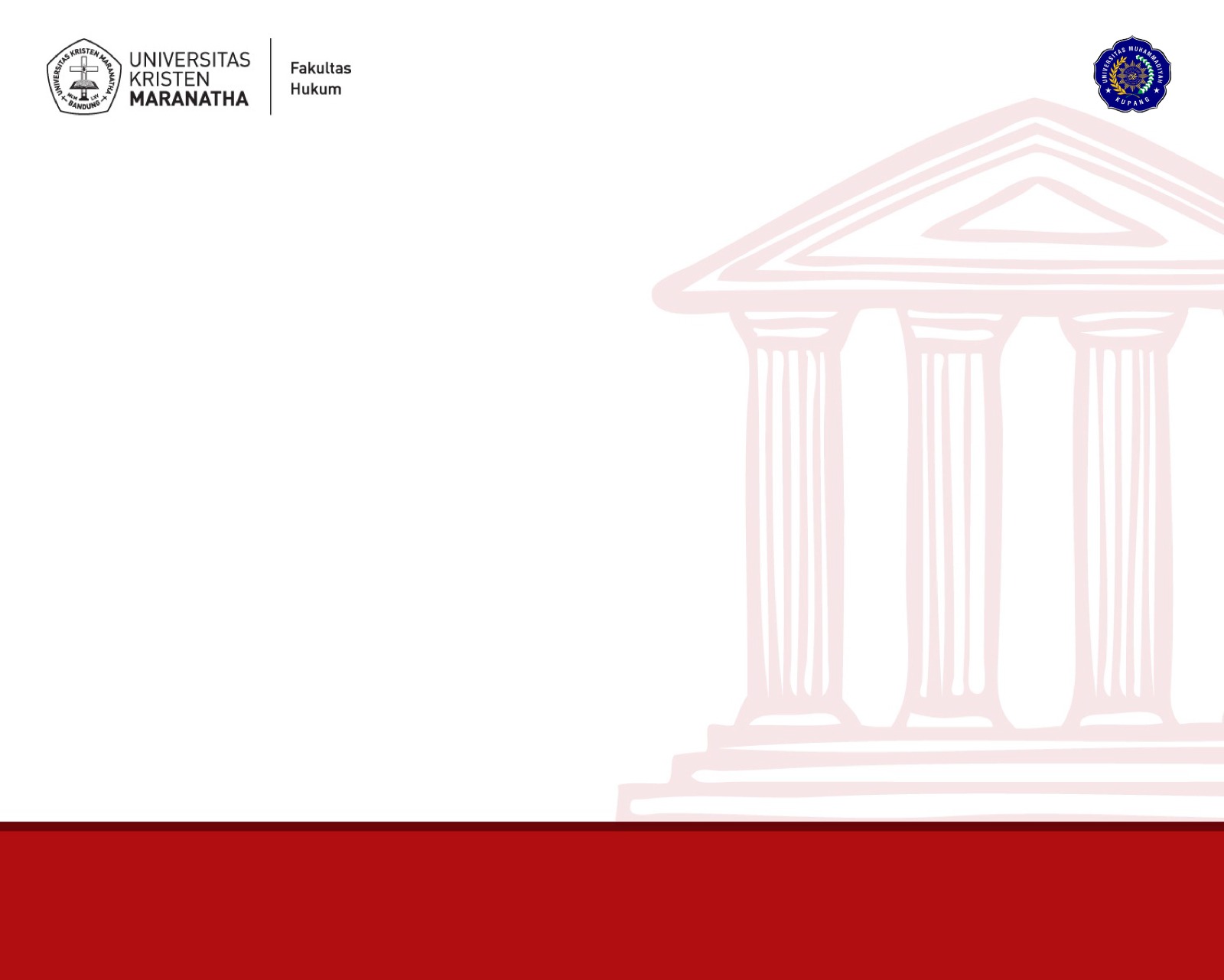 Abad Pertengahan (Abad V – Abad XV)
MAGNA CARTA






Sejak runtuhnya Kekaisaran Romawi Timur yang bermuara dalam konflik antar bangsa dan dinasti, salah satunya adalah konflik antara Inggris dan Prancis di awal abad ke XIII, muncul suatu produk hukum yang monumental.
Magna Carta Libertatum (1215) merupakan hasil perdamaian Chinon (di Touraine, Prancis); yangmana Prancis kehilangan wilayah-wilayah di sebelah utara Sungai Loire kepada Inggris. Dampaknya bagi politik dalam negeri Inggris adalah Raja Inggris harus menghormati hak-hak kaum bangsawan dan rakyat.
Tonggak dari Magna Carta yang penting dimuat dalam Pasal 39 yang menegaskan bahwa orang tidak dapat dituntut atau dipenjarakan tanpa diadili atau tanpa dasar hukum !
Magna Carta dianggap sebagai cikal bakal dari pengakuan Hak Asasi Manusia secara universal dalam The Universal Declaration of Human Right (1948).
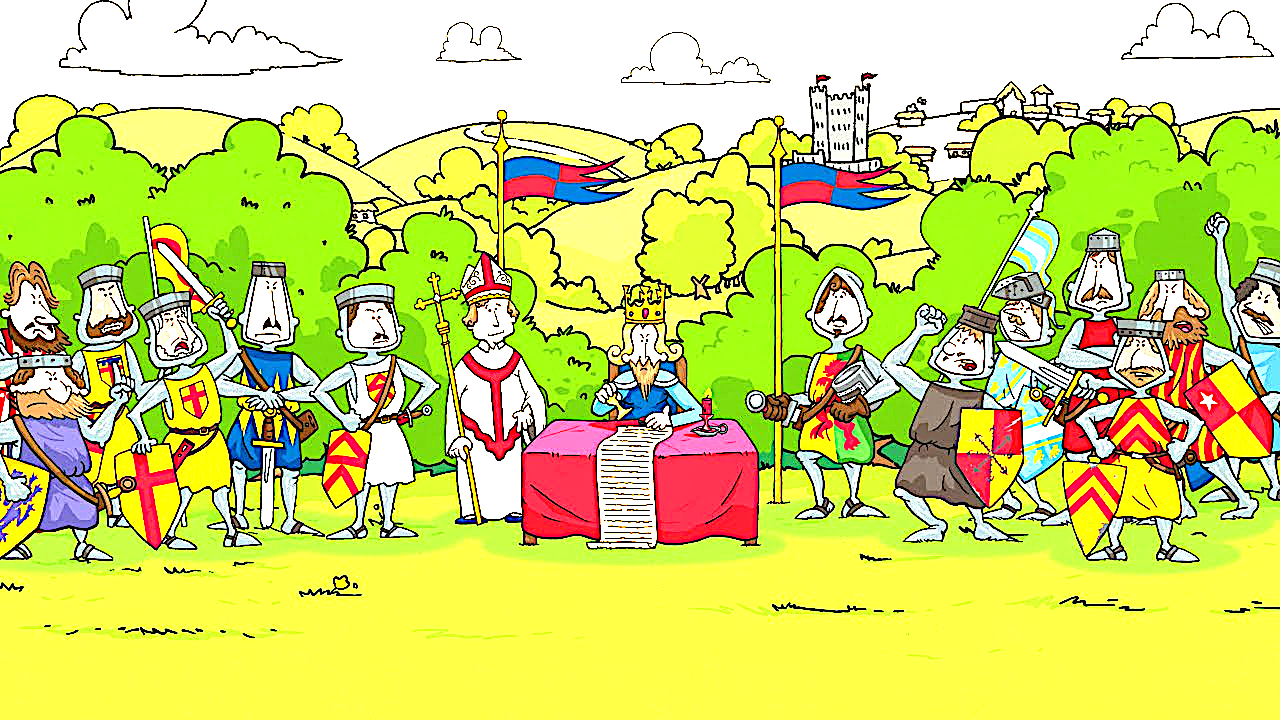 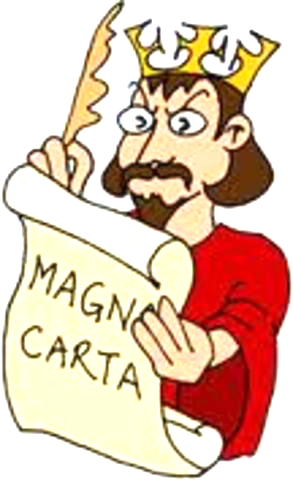 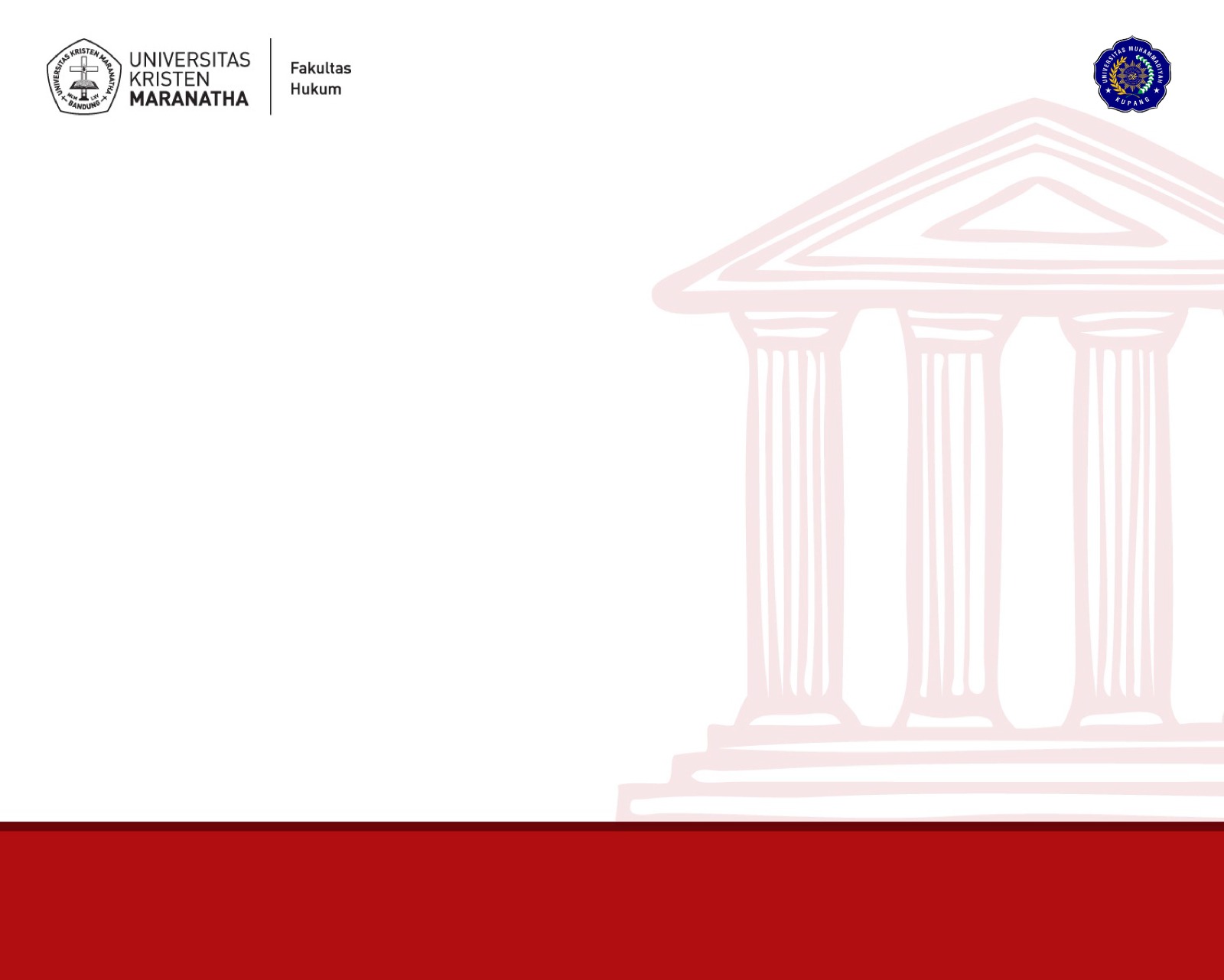 sekilas sejarah pemikiran mengenai hukumSekilas pengenalan Filsafat Hukum dalam perspektif historis, ditujukan untuk melihat 
perkembangan ide-ide tentang hukum dari masa ke masa.  Mengenal bagaimana orang mulai 
berpikir tentang hukum dan bagaimana pikiran-pikiran berubah-ubah dari 1 (satu) ide ke ide lainnya.
Zaman YUNANI KUNO
	(Solon, Sokrates, Plato,  Aristoteles, Kaum Stoa)
Zaman ROMAWI
	(Awal proses legislasi, Cicero, Yustinianus I)
Abad PERTENGAHAN
(Wahyu sebagai doktrin, Magna Carta, Skolastisisme)
Zaman RENAISSANCE
	(Niccolo Machiavelli, Martin Luther, Jean Bodin, Hugo Grotius, Thomas Hobbes)
Zaman AUFKLÄRUNG
	(John Locke, Samuel Pufendorf, Perjanjian Westfalia 1648, Pra Revolusi Industri, Montesquieu, Jean-Jacques Rousseau, Imanuel Kant)
Zaman MODEREN
	(Revolusi Amerika 1776, Revolusi Perancis 1789, G.W.F. Hegel, Revolusi Industri, Karl Marx)
Zaman IDEOLOGI
	(Perang Dunia I, Revolusi Bolshevik 1917, Perang Dunia II, Perang Dingin)
REFORMASI DUNIA

[Seluruh materi sejarah pemikiran hukum ini diintisarikan dari : Budiono Kusumohamidjojo, Filsafat Hukum – Problematik Ketertiban Yang Adil, CV. Mandar Maju, Cet. Ke-I, Bandung, 2011.]
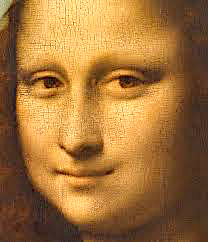 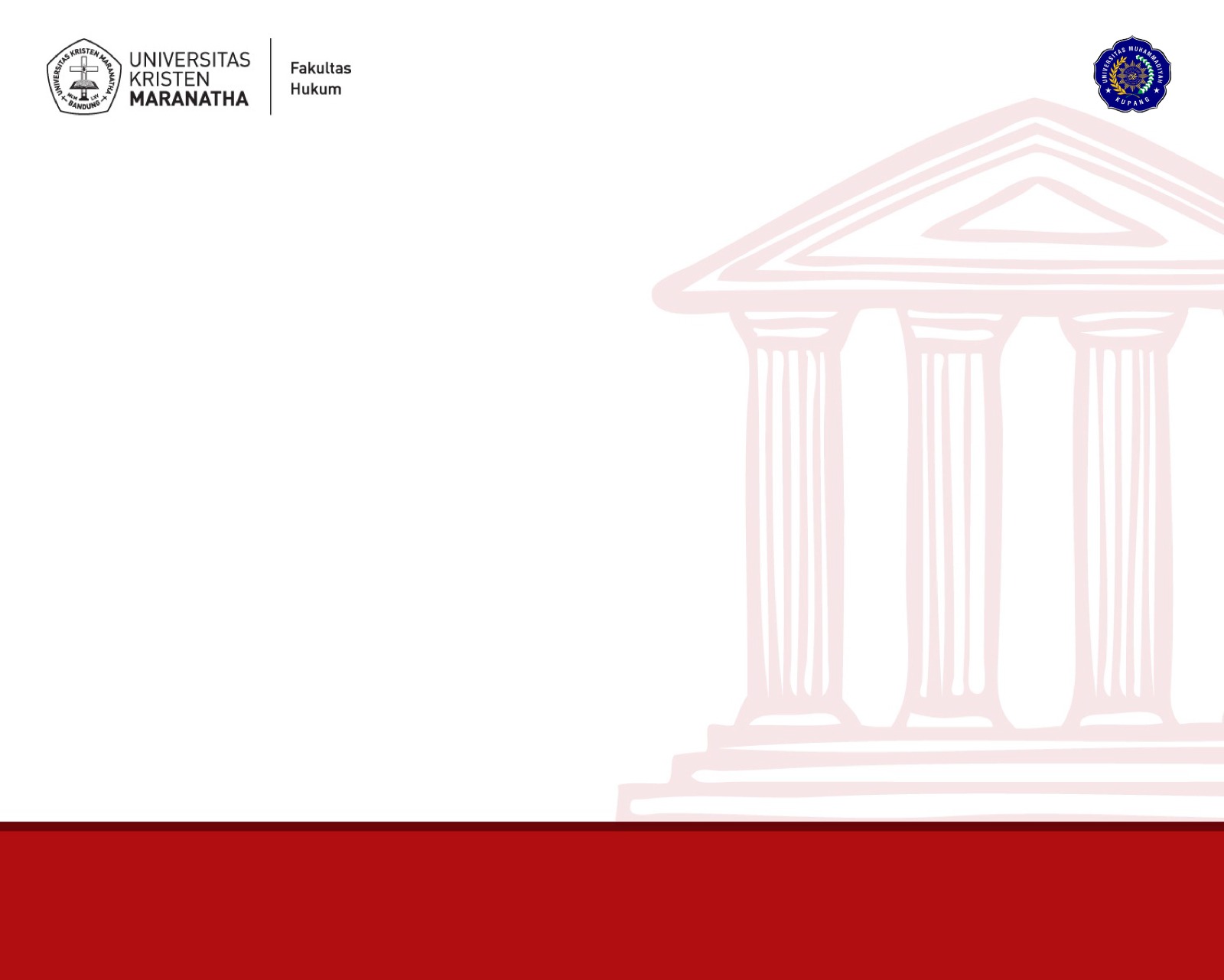 Zaman Renaissance (Abad XV - 1650)

Dalam Abad Pertengahan, pusat hidup dan pemikiran orang adalah TUHAN; baru kemudian ciptaanNYA, terutama MANUSIA.  Dalam Zaman Renaissance, perhatian pertama-tama diarahkan kepada MANUSIA, sehingga manusia menjadi titik tolak pemikiran.  Orang-orang tetap bersikap religius, akan tetapi bagi mereka, bidang religius sudah terpisah dari bidang-bidang kehidupan lain.
Akibat historis abad pertengahan yang tragis, yang justru merupakan pengingkaran dari wahyu TUHAN diantaranya adalah: pengucilan Italia: Galileo Galilei, Polandia: Nicolaus Copernicus, Belanda: Desiderius Erasmus.


Alam masih diterima sebagai sumber dan norma hidup seperti pada abad sebelumnya, tetapi tidak digabungkan lagi dengan TUHAN dan rencanaNYA.  Dalam bidang politik, tidak dikaitkan dengan kehidupan rohani. Kekuasaan tertinggi ada di tangan pemimpin negara.
Renaissance (Prc.) = Rinascimento (It.) = kelahiran / kebangkitan kembali  kebangkitan kembali dari gagasan yang menempatkan manusia sebagai tolok ukur dalam menghadapi kehidupan dan alam semesta  manusia kembali menjadi subyek.
Hukum mulai dipandang dalam hubungannya dengan kebebasan manusia dan dengan negara-negara nasional.
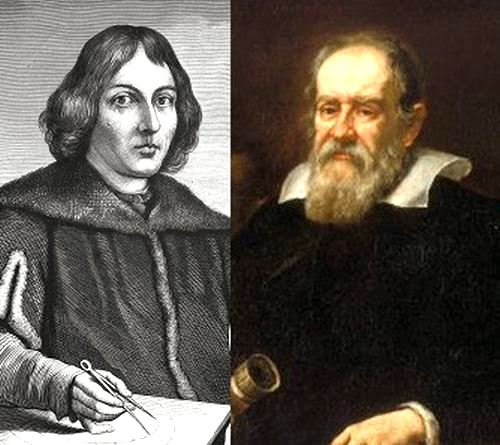 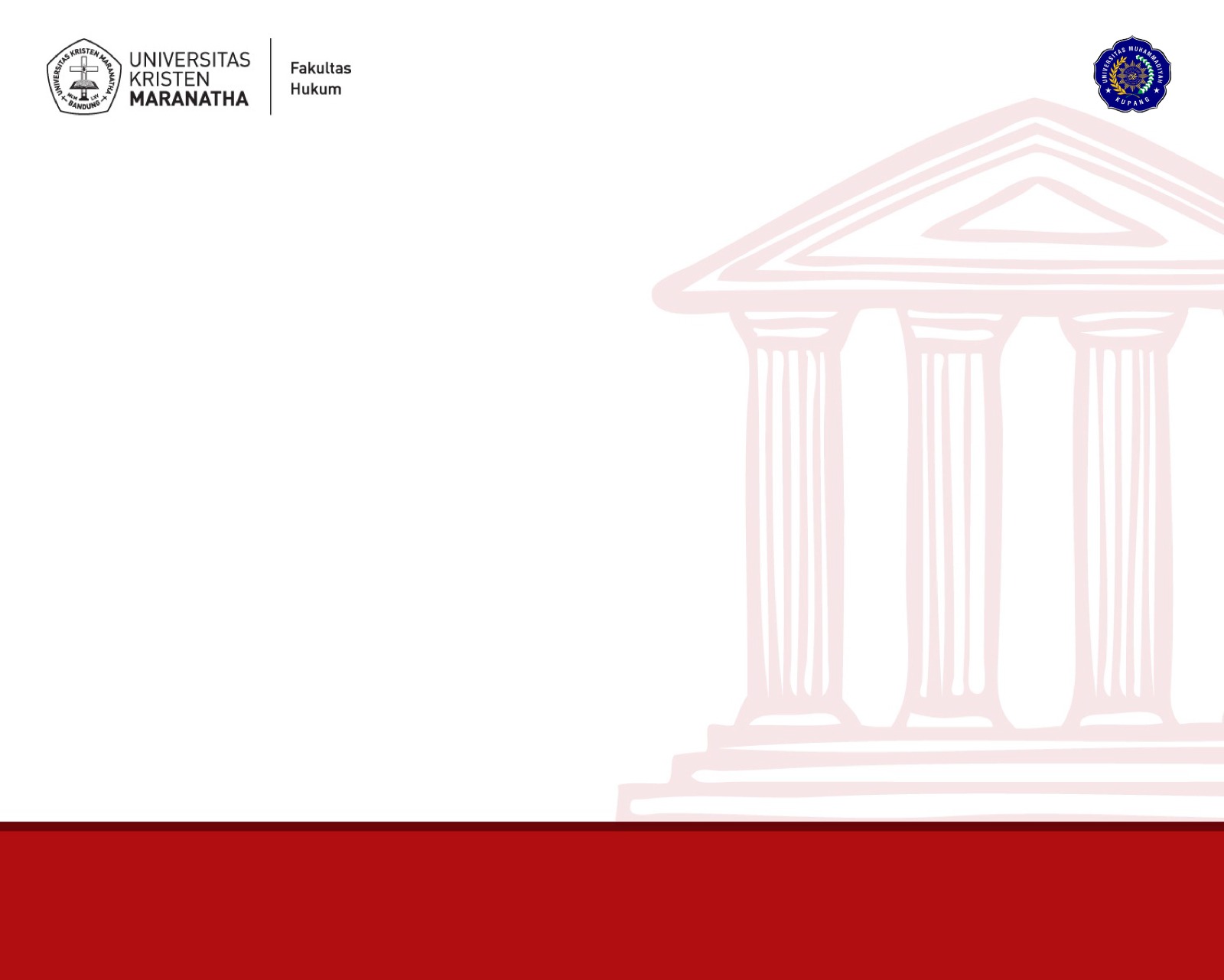 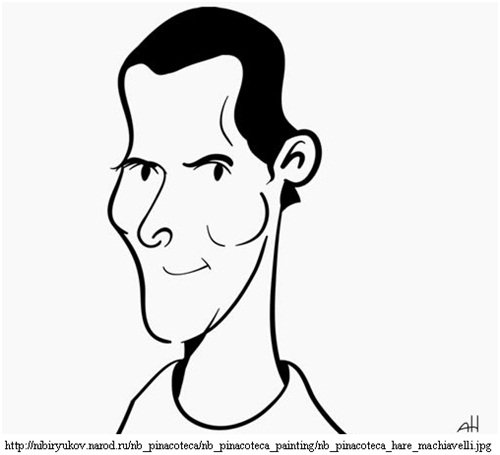 Zaman Renaissance (Abad XV - 1650)

NICCOLO MACHIAVELLI : HAKIKAT POLITIK

Machiavelli adalah seorang politikus dan diplomat. Machiavelli menjadi korban fitnah, ditahan, dan disiksa.  Kekalahan politiknya itu membuatnya menjadi seorang filsuf.
Gagasannya yang terpenting adalah: ragione di stato (Jrm: Staatsräson, Prcs: raison d’état, Ind: dalih negara), yang seringkali ditafsirkan: ‘Tujuan menghalalkan segala cara’.  Gagasan ini tidak secara eksplisit dikemukakan Machiavelli.  Interpretasi ini muncul karena Machiavelli mengajarkan bahwa urusan politik adalah sepenuhnya urusan duniawi dan tidak ada kaitannya dengan moral.
Menurutnya, misi politik adalah semata-mata melaksanakan kekuasaan untuk menyelenggarakan negara  penyelenggaraan negara yang sukses banyak ditentukan oleh adanya tentara yang kuat dan hukum yang baik.
Untuk itu penguasa negara harus memiliki 3 persyaratan: virtu (kecakapan), terpanggil oleh necessita (situasi yang kondusif), dan adanya fortuna (peluang yang cocok).
Paham Machiavellisme seolah-olah menghalalkan cara apapun, termasuk juga yang tidak menusiawi untuk mencapai tujuan-tujuan politik.
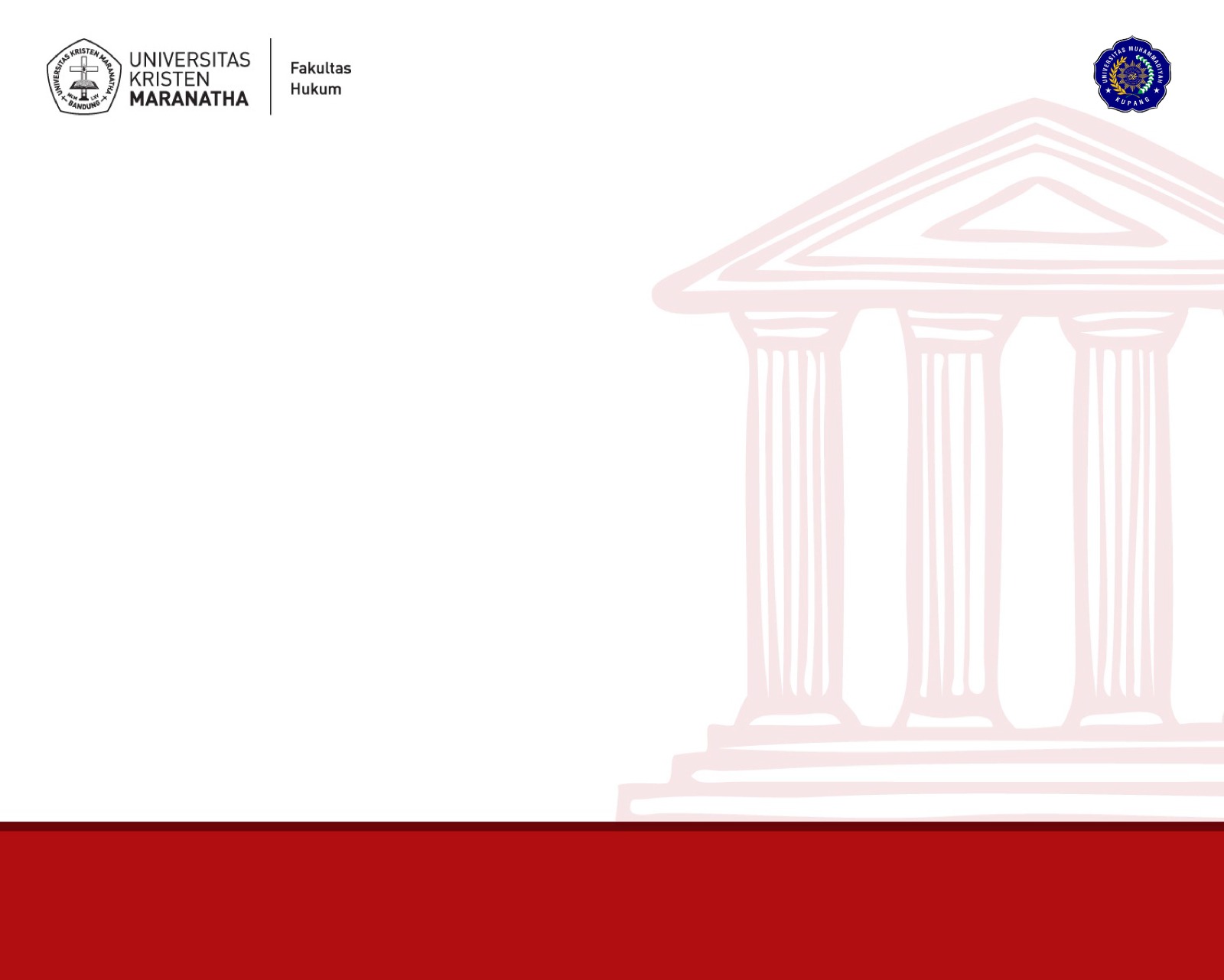 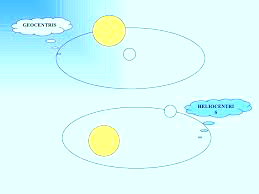 Zaman Renaissance (Abad XV - 1650)

KAUM HUMANIS
Desiderius Erasmus, sastrawan Belanda, mencoba untuk mencari keseimbangan antara kembangkitan kembali penghayatan manusia terhadap dirinya dengan kesalehan hidup Kristiani.
Thomas More, ahli hukum Inggris, dalam bukunya: De optimo republicae statu decue nova insula Utopia (Lt.: Tentang status republik yang maksimum bagi pulau baru Utopia), merancang konsep negara yang ideal menurut garis politeia seperti yang dilakukan Plato.  Baginya, dunia utopia adalah dunia yang dilandaskan pada institusi-institusi yang didirikan berdasarkan prinsip-prinsip akal sehat, kemerdekaan, dan toleransi, serta bukan monopoli dari gereja. Thomas More bersama dengan Uskup John Fischer dihukum mati oleh Raja Henry VIII karena menentang pernikahan kedua antara raja dengan Anna Boleyn  pernikahan itu bertentangan dengan hukum gereja, jadi melawan hukum. 

Kaum humanis lain diantaranya: 
Nicolaus Copernicus, astronom Polandia, yang mengemukakan konsepnya mengenai heliosentris [vs Gereja: inti tata surya adalah bumi  / geosentris];  
Konsep Copernicus dikembangkan Galileo Galilei, astronom Italia, menjadi konsep gravitasi;
Johannes Kepler mengembangkannya menjadi teori yang menegaskan bahwa bumi mengorbit mengelilingi matahari dan bukan sebaliknya.
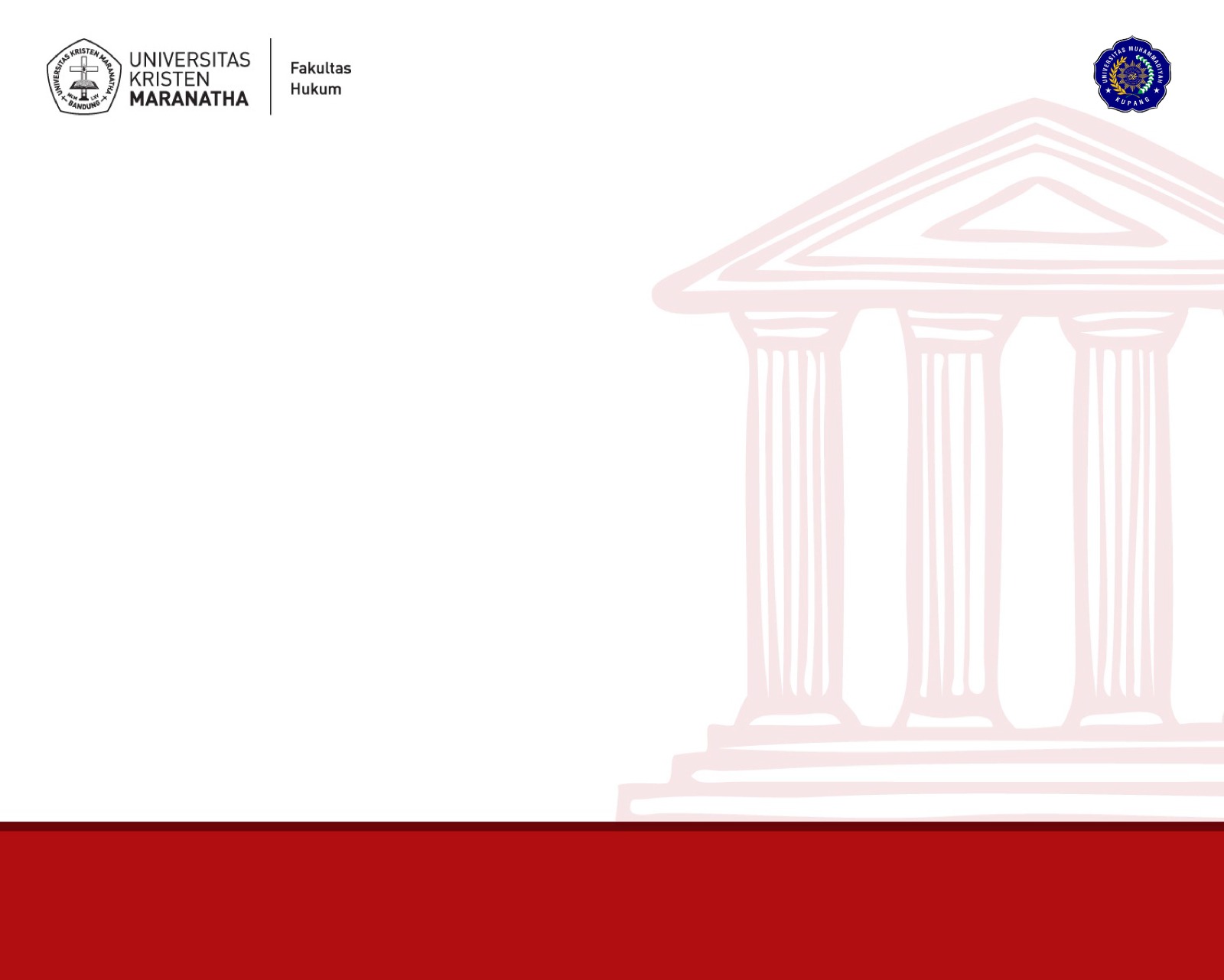 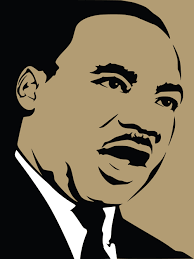 Zaman Renaissance (Abad XV - 1650)

MARTIN LUTHER dan JOHANN CALVIN : REFORMASI

Martin Luther adalah guru besar untuk exegese (tafsir Kitab Suci) di Universitas Wittenberg – Jerman.
Martin Luther memprakarsai penerjemahan Kitab Injil dari bahasa Latin ke bahasa Jerman  rakyat jelata bisa membaca Injil  membubarkan monopoli kaum klerus (rohaniawan) dalam pemahaman mengenai agama Katolik  mengancam dominasi politik kaum klerus.
Luther memasang 95 tesis reformasi di pintu gereja di Wittenberg yang pada pokoknya merupakan penyangkalan terhadap otoritas mutlak Gereja Katolik Roma. Tahun 1517 diadili.
Johann Calvin menyusun ‘gugatan Luther kepada Gereja Katolik Roma’ menjadi suatu stelsel yang normatif bagi suatu masyarakat.  Ajaran Calvin menonjol sebagai ajaran ‘bibliokrasi’ yang padat dengan kaidah.

Max Weber, sosiolog Jerman, berpendapat bahwa semangat dan mentalitas Protestantisme yang dibangun Luther dan Calvin telah mempengaruhi tumbuhnya kapitalisme muda.
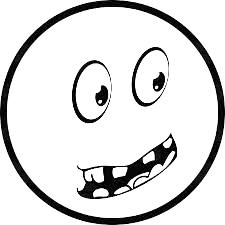 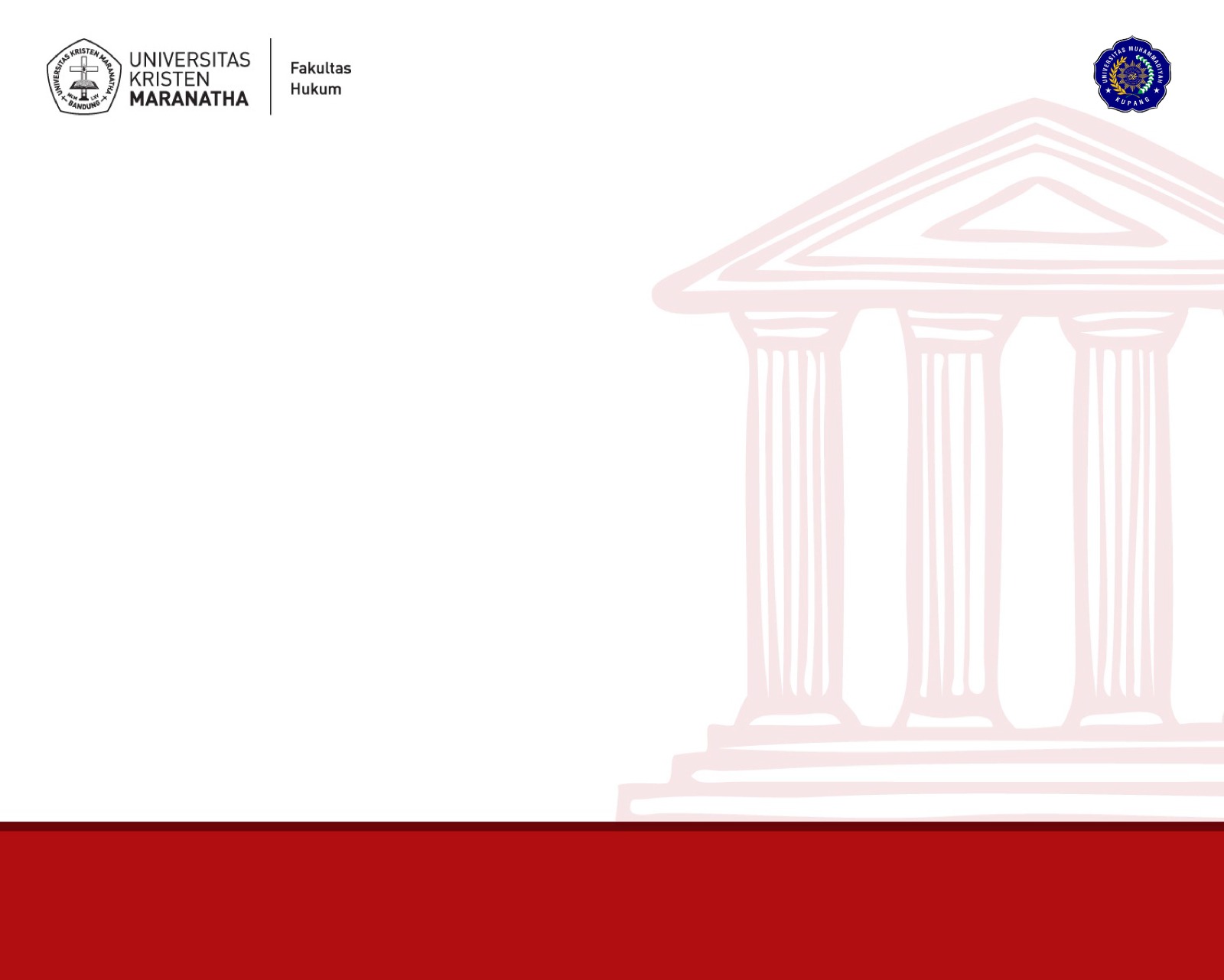 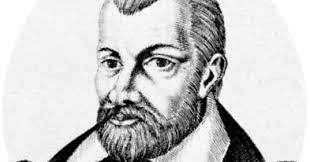 Zaman Renaissance (Abad XV - 1650)


AJARAN KEDAULATAN dan TATA DUNIA

Jean Bodin, filsuf Perancis, melalui bukunya (F:) Six livres de la Republique  atau 6 buku tentang negara (1577) menawarkan KEDAULATAN (F: Souverainité) sebagai kekuasaan negara yang tertinggi dan tidak terbagi  Artinya: kedaulatan itu absolut, tetapi tidak harus berada di tangan Gereja.  Konsep ini menjadi dasar bagi negara dengan kekuasaan abolut.
Konsep tersebut dikembangkan oleh Thomas Hobbes dan dipraktekkan oleh Raja Louis XIV dan Louis XVI.
Jean Bodin berpendapat, negara merupakan perwujudan dari usaha untuk menertibkan kehidupan bersama manusia  hanya mungkin bila didasarkan atas akal serta kaidah-kaidah kerja akal (logic).  
Tujuan negara adalah keadilan, jadi negara akan hilang kekuasaannya bila tidak menghasilkan keadilan.
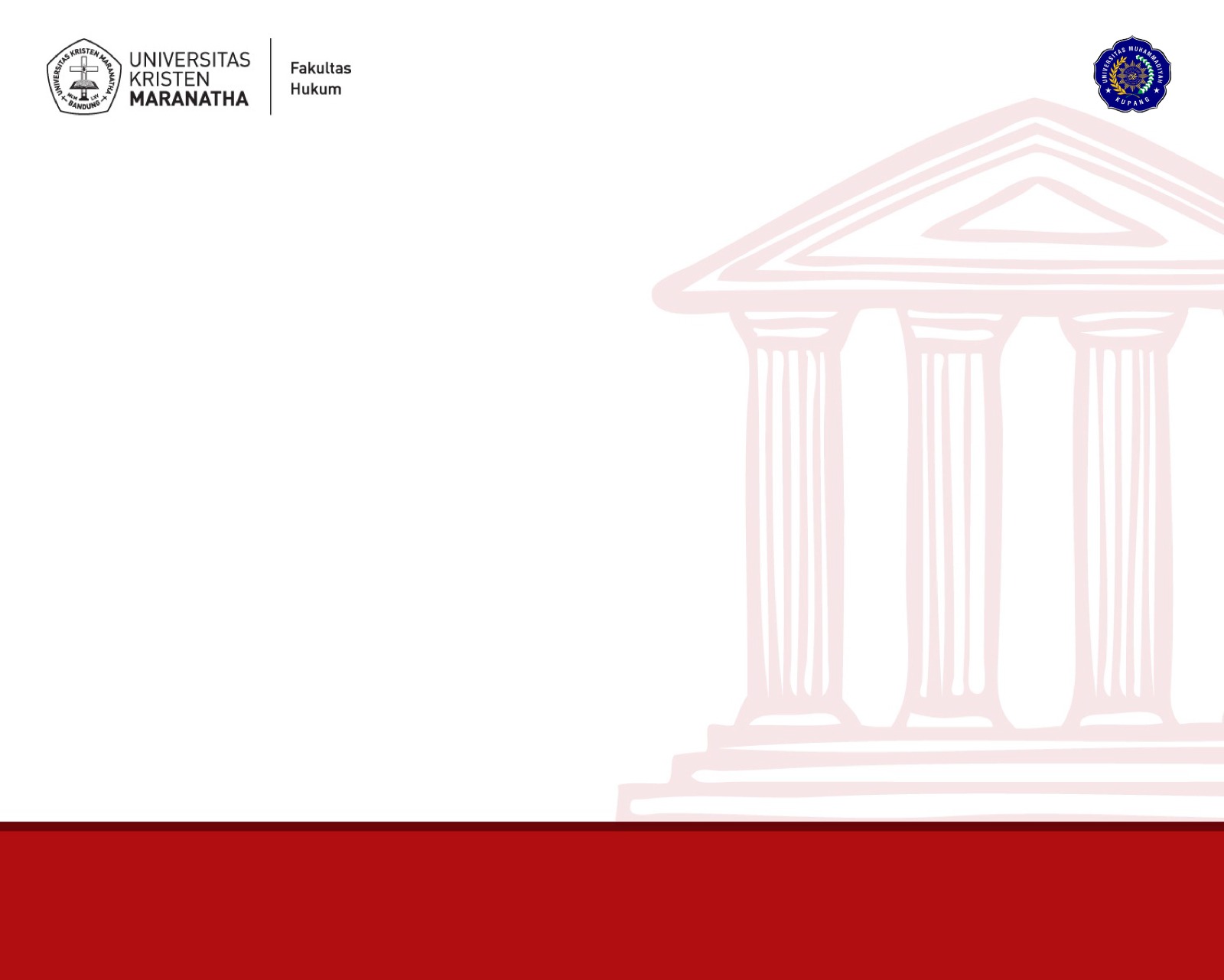 Zaman Renaissance (Abad XV - 1650)

AJARAN KEDAULATAN dan TATA DUNIA


Hugo Grotius, pengacara di Den Haag, tidak lagi melihat kehidupan negara sebagai sebagai komunitas yang terkait dengan gereja. Pandangannya ini membuatnya terlibat dalam pertikaian politik.  1618 dipenjara seumur hidup.
Grotius menulis buku: Mare Liberum (L: Laut Bebas) dan De iure belli ac pacis (L: Hukum Perang dan Damai, 1625).
Gagasannya didasarkan pada ius gentium (L: hukum bangsa-bangsa) yang menerangkan bahwa hukum alam dapat dipahami sepenuhnya berdasarkan akal, karenanya negara dapat dipandang sebagai hasil dari suatu perjanjian yang logis antara sesama warga negara demi keselamatan bersama  gagasan ‘perjanjian masyarakat’.
Grotius sudah melihat masyarakat internasional sebagai masyarakat antarnegara yang perlu tunduk pada suatu tatanan bersama.
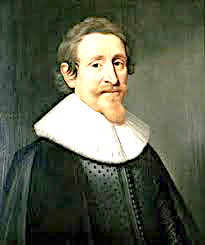 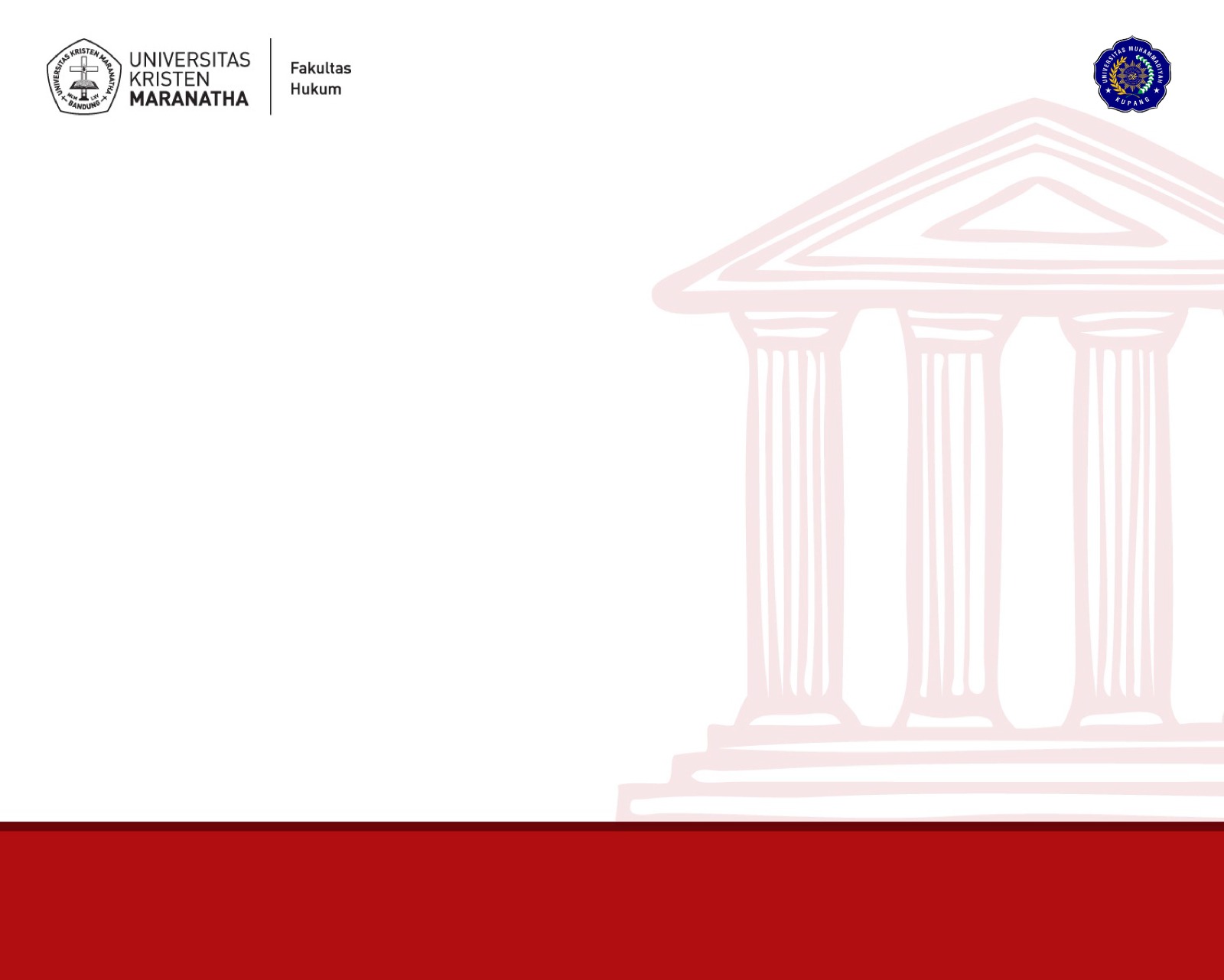 Zaman Renaissance (Abad XV - 1650)

THOMAS HOBBES : ABSOLUTISME

Thomas Hobbes, dalam bukunya Leviathan (1651), karena pengalaman hidupnya melihat pada hakikatnya homo homini lupus (L: manusia adalah serigala bagi manusia lainnya) yang mengakibatkan bellum omnium contra omnes (L: keadaan perang permanen antara semua lawan semua).
Untuk mengatasinya, manusia harus mengadakan perjanjian, di mana mereka menyerahkan semua kekuasaan (hak) alamiah mereka kepada negara  akibatnya: negara berkuasa secara mutlak dan dengan kedaulatan yang tidak terbagi (Monarki absolut).
Oleh karenanya, pembentukan negara bukan sebagai akibat kecenderungan manusia untuk bermasyarakat (seperti dikatakan Hugo Grotius), tetapi merupakan hasil suatu orang-orang dengan tujuan untuk mengamankan hidupnya dari serangan orang lain. DKL, orang-orang membentuk negara sebab mereka takut satu sama lain.  Karenanya sasaran pertama negara adalah menjamin keamanan.  Untuk hal itu, orang-orang harus bersedia menyerahkan hak-hak pribadi mereka, karena bila tidak, kepala negara tidak mampu menjamin keamanan.
Dari hal tersebut di atas dapat disimpulkan bahwa: Thomas Hobbes membela absolutisme negara, yang berarti bahwa kepala negara memiliki kedaulatan penuh terhadap semua warga negara, tidak ada tempat bagi hak-hak pribadi dan negara hukum, hukum abadi Allah tidak diakui olehnya.
Hobbes menjadi teoritikus dari ajaran monarki absolut dan pelopor ateisme di Inggris.
Hal menarik yang dikemukakan Grotius dan Hobbes adalah unsur ‘perjanjian’ yang mulai dikemukakan sebagai proses terbentuknya kehidupan bermasyarakat.
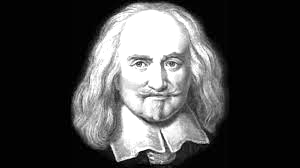 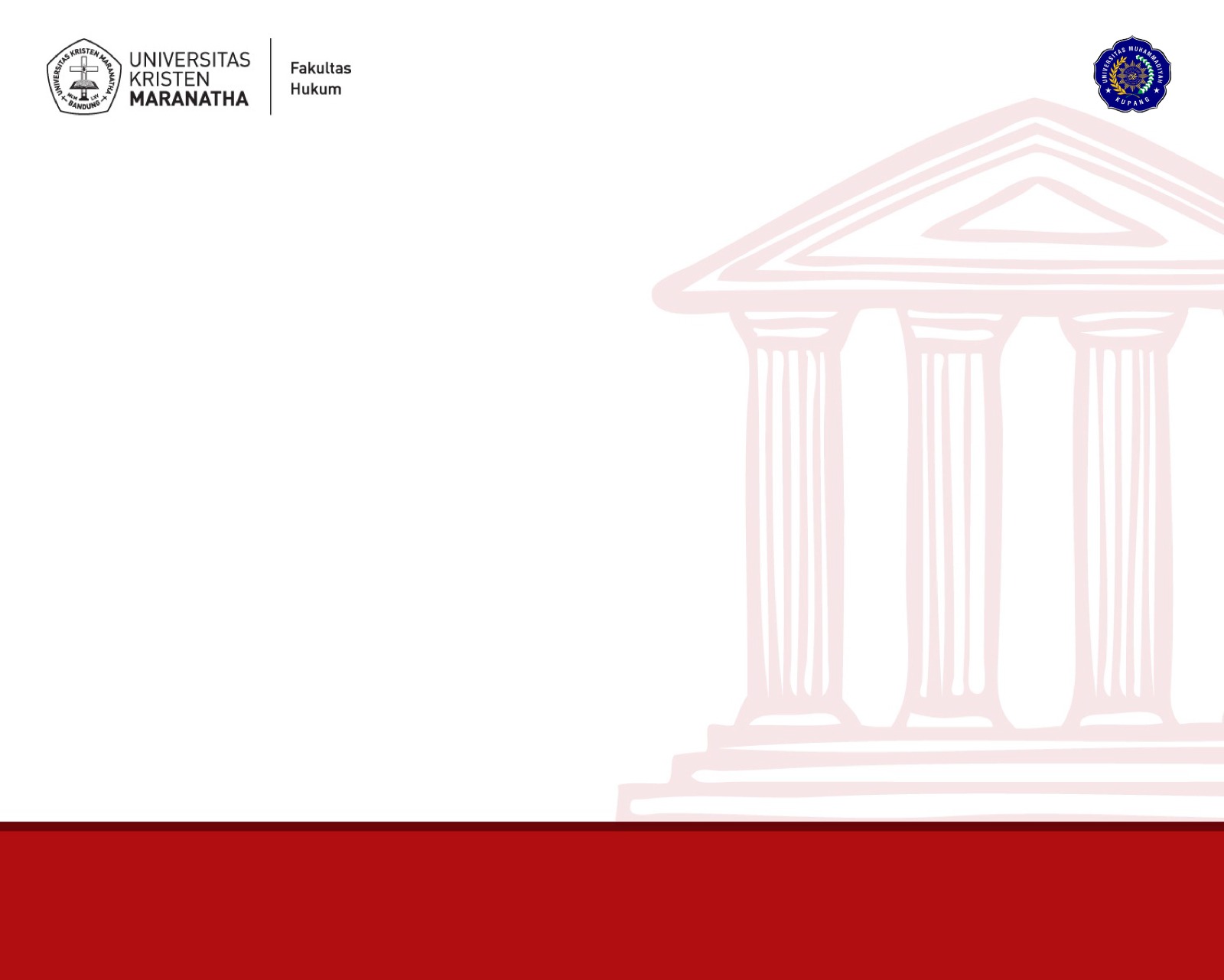 sekilas sejarah pemikiran mengenai hukumSekilas pengenalan Filsafat Hukum dalam perspektif historis, ditujukan untuk melihat 
perkembangan ide-ide tentang hukum dari masa ke masa.  Mengenal bagaimana orang mulai 
berpikir tentang hukum dan bagimana pikiran-pikiran berubah-ubah dari 1 (satu) ide ke ide lainnya.
Zaman YUNANI KUNO
	(Solon, Sokrates, Plato,  Aristoteles, Kaum Stoa)
Zaman ROMAWI
	(Awal proses legislasi, Cicero, Yustinianus I)
Abad PERTENGAHAN
(Wahyu sebagai doktrin, Magna Carta, Skolastisisme)
Zaman RENAISSANCE
	(Niccolo Machiavelli, Martin Luther, Jean Bodin, Hugo Grotius, Thomas Hobbes)
Zaman AUFKLÄRUNG
	(John Locke, Samuel Pufendorf, Perjanjian Westfalia 1648, Pra Revolusi Industri, Montesquieu, Jean-Jacques Rousseau, Imanuel Kant)
Zaman MODEREN
	(Revolusi Amerika 1776, Revolusi Perancis 1789, G.W.F. Hegel, Revolusi Industri, Karl Marx)
Zaman IDEOLOGI
	(Perang Dunia I, Revolusi Bolshevik 1917, Perang Dunia II, Perang Dingin)
REFORMASI DUNIA

[Seluruh materi sejarah pemikiran hukum ini diintisarikan dari : Budiono Kusumohamidjojo, Filsafat Hukum – Problematik Ketertiban Yang Adil, CV. Mandar Maju, Cet. Ke-I, Bandung, 2011.]
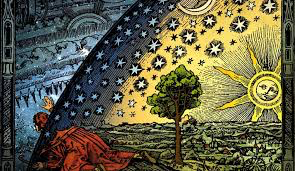 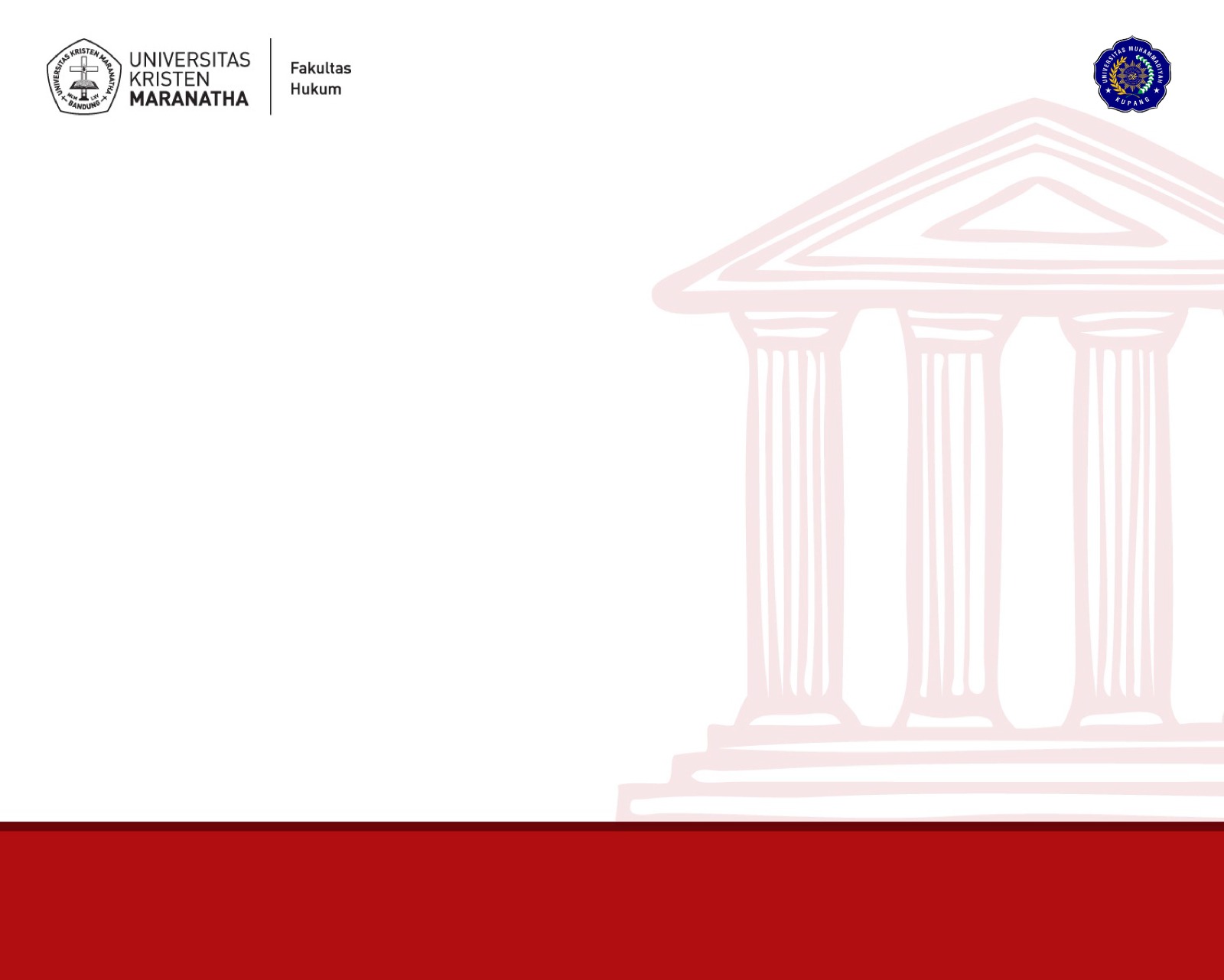 Zaman AUFKLÄRUNG


zaman Renaissance telah membuka cakrawala pemikiran baru dengan mengembalikan manusia sebagai pusat orientasi…. 

zaman Aufklärung (E: Age of Enlightenment) atau zaman Rasionalisme menunjukkan bahwa eksploitasi terhadap metode berpikir dapat mengantarkan manusia pada aneka konsep penyelesaian bagi masalah-masalah yang berkaitan dengan komunitas kehidupan manusia.
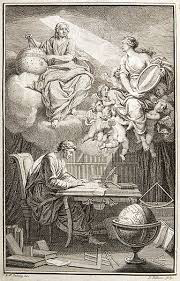 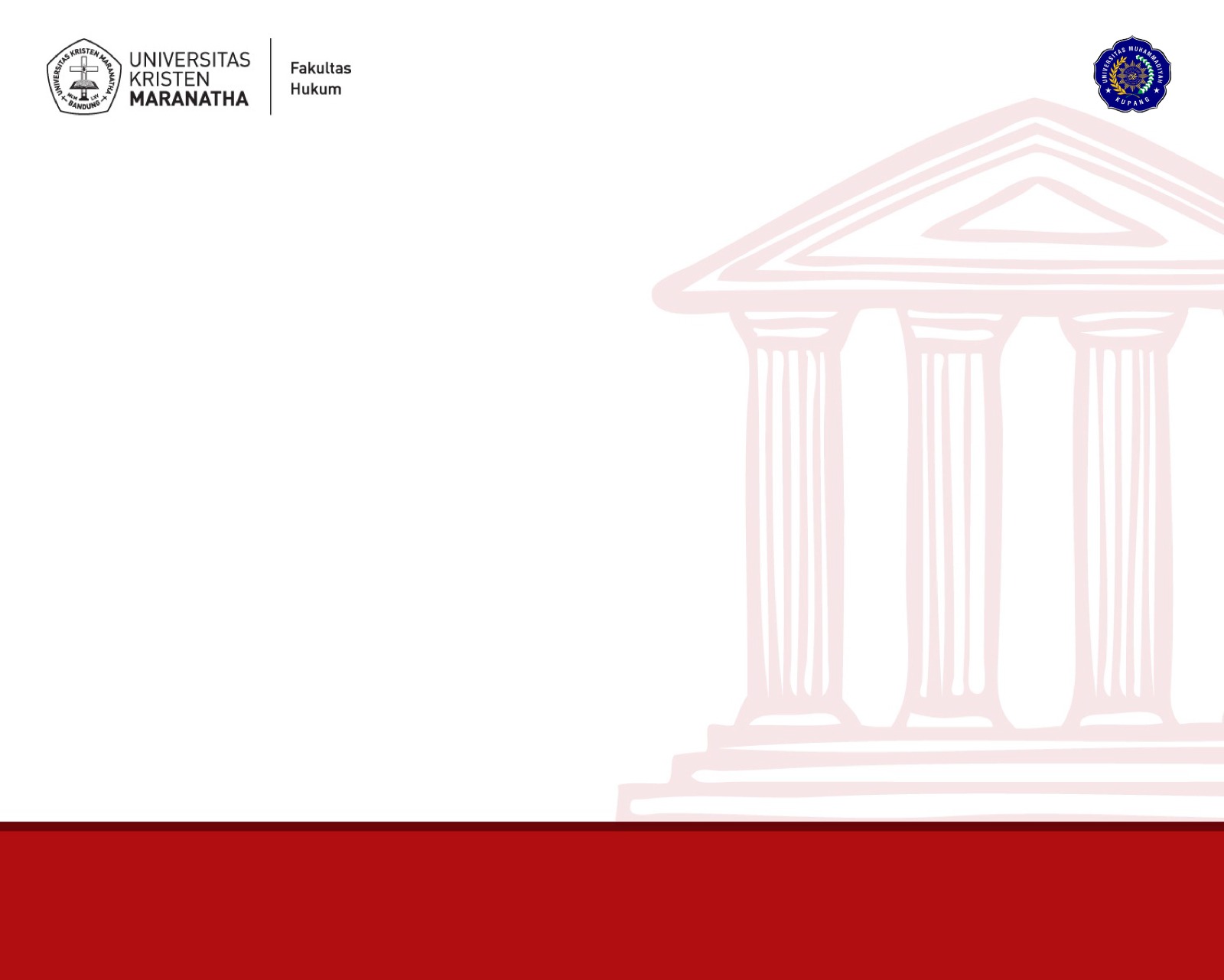 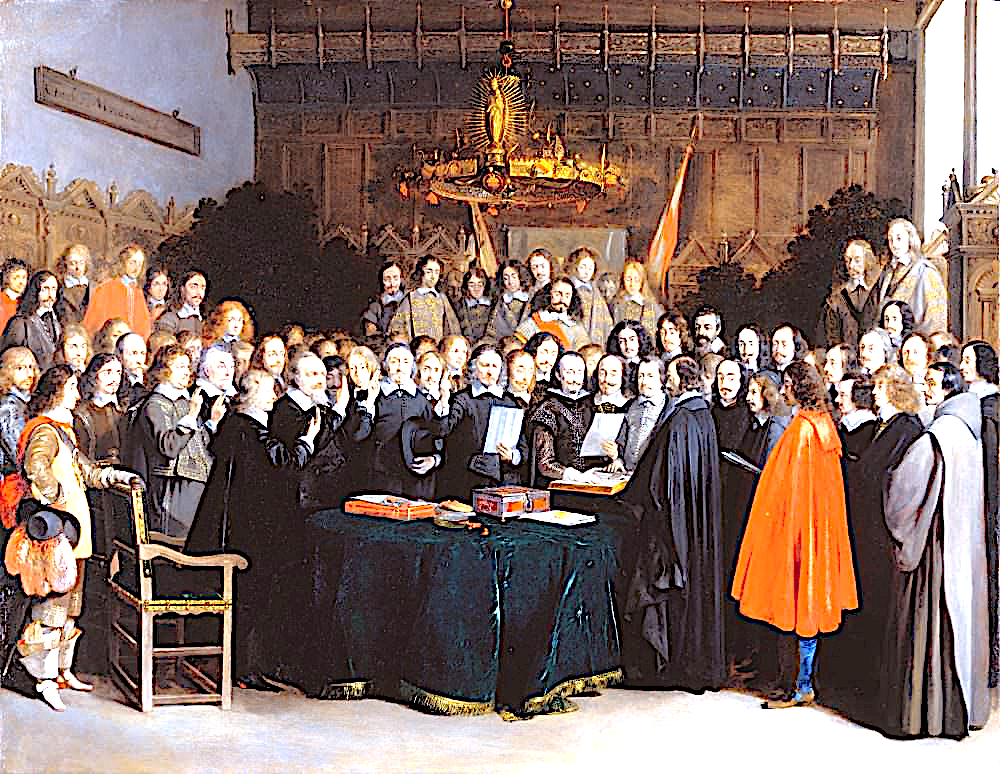 Zaman AUFKLÄRUNG

PERJANJIAN WESTFALIA 1648



Zaman Aufklärung dibentuk oleh masa peperangan panjang (30 tahun) yang melanda daratan Eropa, terutama Jerman yang diakhiri dengan perjanjian Westfalia.
Perang itu pecah tahun 1618 sebagai perang agama antara kaum Katolik melawan kaum Protestan.  
Perang ini juga menjadi katup bagi pertentangan antara kaum bangsawan dengan penguasa, antara kepentingan politik dinasti Habsburg (Austria) dan Swedia melawan Prancis.

Perjanjian Westfalia menghasilkan konsep negara yang sekuler dengan toleransi agama.  Semenjak itu penguasa tidak berwenang menghalangi atau mengharuskan pengalihan agama berdasarkan prinsip Cuius regio, eius religio (L: siapa yang menguasai daerah, di sana dia akan menentukan agamanya).
Perjanjian tersebut menghasikan apa yang mulai dikenal sebagai balance of powers dalam hubungan internasional.
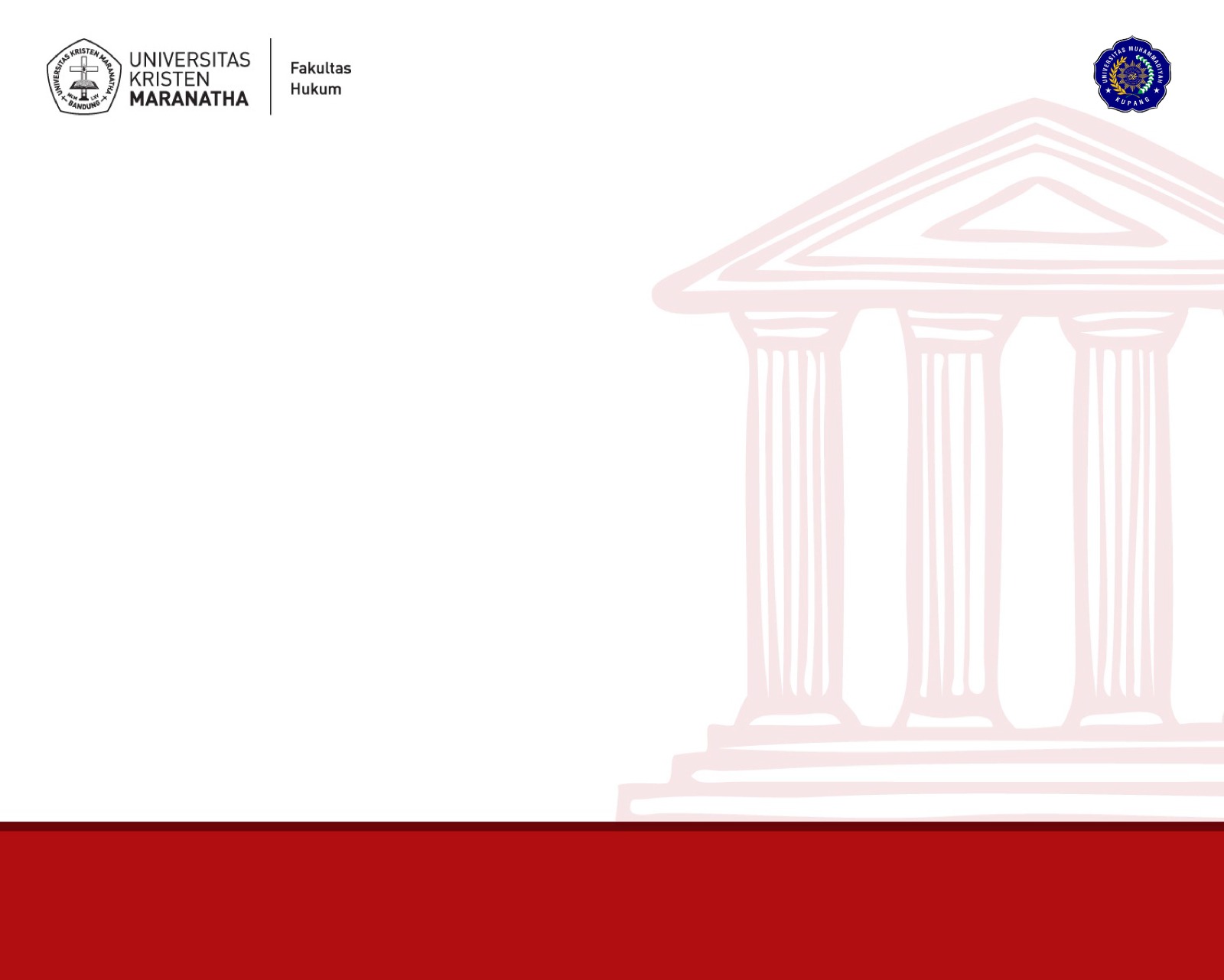 Zaman AUFKLÄRUNG

PERJANJIAN MASYARAKAT dan BALANCE OF POWERS
John Locke, filsuf Inggris yang membuka zaman Aufklärung.  Penutupnya adalah Thomas Hobbes.
Locke mengambil jarak dari ajaran hukum alam dan doktrin Thomas Hobbes, selanjutnya mengambil sikap yang liberal.
Keadaan alamiah baginya adalah State of Peace, Good Will, Mutual Assistence and Preservation; jadi bukan homo homini lupus-nya Thomas Hobbes.

Bagi Locke, negara harus dipimpin oleh suatu government of laws, not of men  memindahkan kekuasaan dari domein personal ke domein institusional.


Prinsip tersebut dikenal sebagai the rule of law. (vide Plato – Nomokratein: menempatkan undang-undang sebagai penguasa tertinggi dalam negara)
Locke dalam bab XII bukunya ‘Two Treatises of Government’ (1689) menguraikan cikal bakal konsepnya tentang pemishan kekuasaan: legislatif, eksekutif, dan federatif dari negara  Nantinya dikembangkan lebih jauh oleh Montesquieu dalam ‘Trias Politica’.
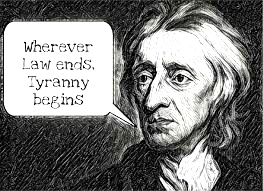 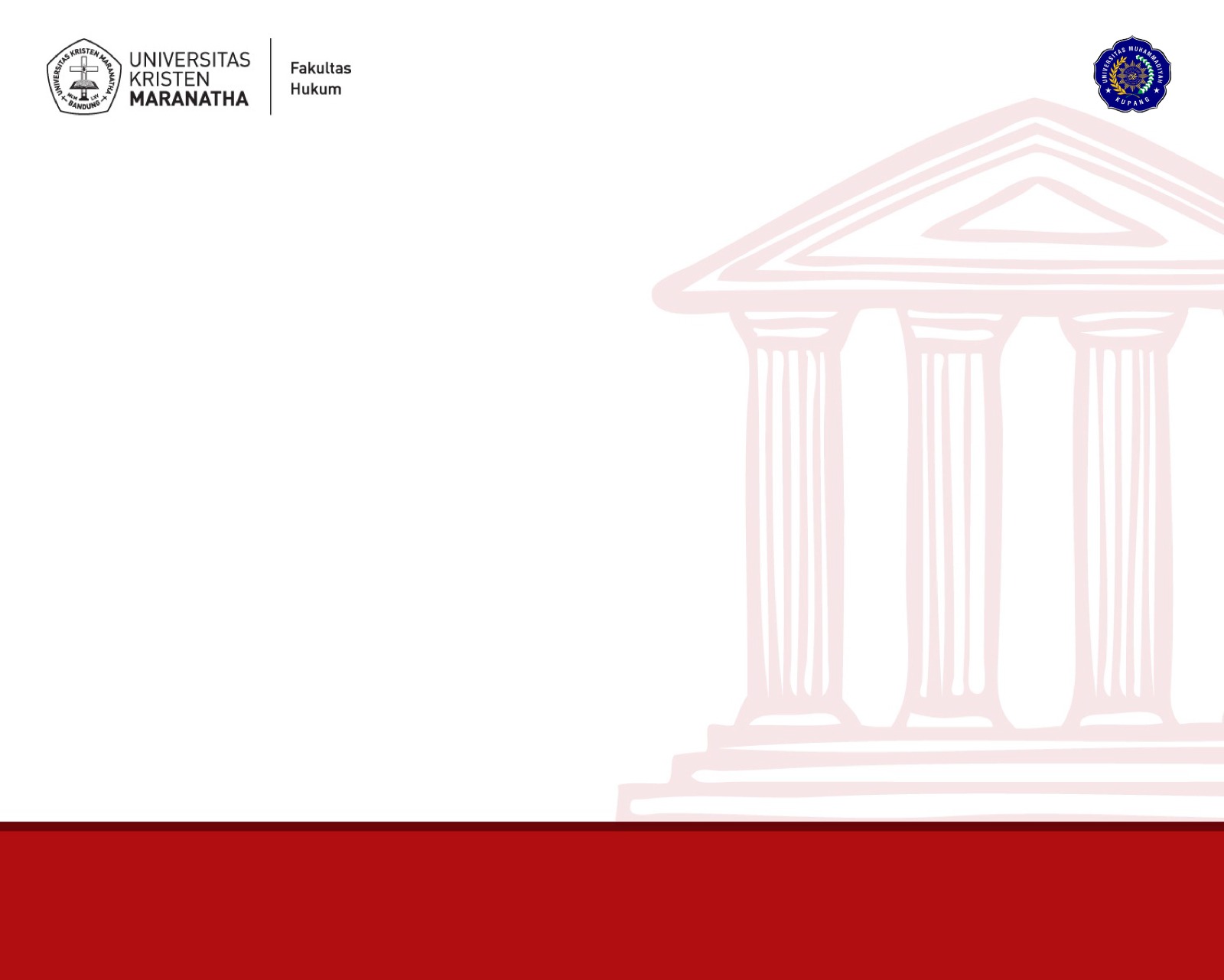 Zaman AUFKLÄRUNG
PERJANJIAN WESTFALIA, TRIAS POLITIKA, dan PAHAM KEMERDEKAAN

Masa yang relatif damai di Eropa karena Perjanjian Westfalia mendorong lahirnya penemuan-penemuan baru  bermuara pada Revolusi Industri di abad XIX  Pememuan menimbulkan perubahan mendasar dalam kehdiupan antar-manusia serta hukum  Akibatnya hak dan kewajiban manusia dinilai kembali.
Montesquieu, filsuf Perancis, mengembangkan ajaran John Locke dengan menawarkan konsep monarki konstitusional yangmana kekuasaan yang 1 membatasi kekuasaan yang lain, yang dikenal dengan konsep ‘Trias Politika’ (eksekutif – legislatif - yudikatif).
Lembaga legislatif berdasarkan perwakilan itulah yang menjadi esensi dari demokrasi modern dan berdirinya partai-partai modern.
Ajarannya mempengaruhi pecahnya Revolusi Amerika (1776) dan Revolusi Perancis (1789).
Jean-Jacques Rousseau, filsuf Perancis, mengemukakan bahwa dasar negara bukanlah hukum alam atau hukum Tuhan, melainkan perjanjian masyarakat yang dimungkinkan karena hakikat kebebasan (F: liberté) yang melekat pada diri manusia.  
Karena kebebasannya itu manusia mengikatkan dirinya kepada negara justru untuk menjamin kemerdekaan (F: indépendance) dan persamaannya (F: egalité)
Melalui perjanjian masyarakat kehendak seluruh rakyat (F: volonté de tous) menjelma sebagai kehendak bersama (F: volonté général).
Kemerdekaan hanya dapat tegak dalam persamaan  pengakuan atas kehendak bersama.
Revolusi Perancis mengambil 2 (Liberté dan Egalité) dari 3 konsepnya dan menjadi semboyan: Liberté, Egalité et fraternité (kemerdekaan, persamaan, dan persaudaraan).
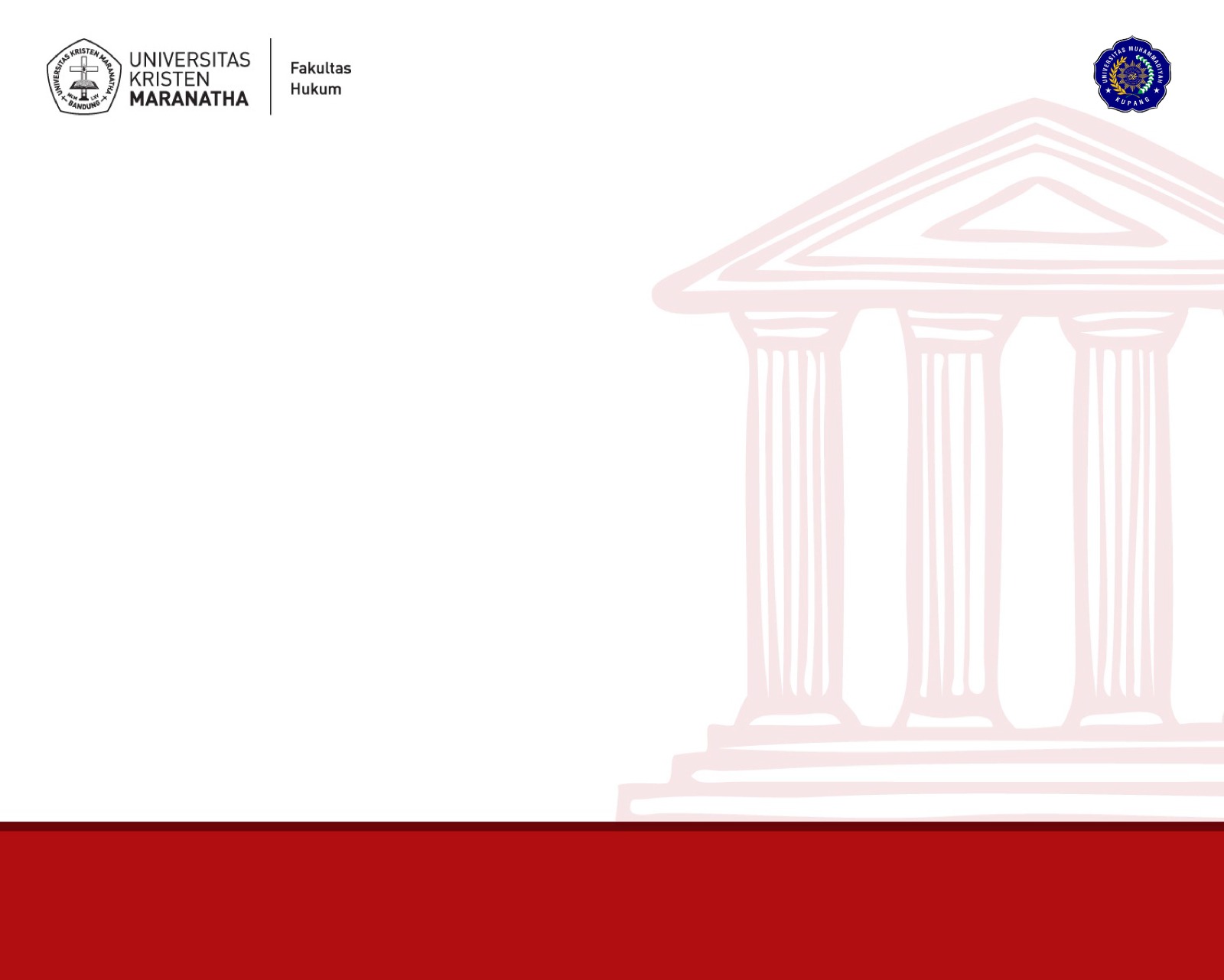 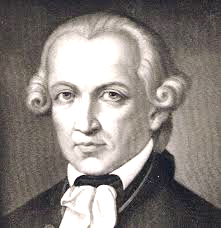 Zaman AUFKLÄRUNG

LAHIRNYA IDEALISME JERMAN



Immanuel Kant, guru besar filsafat di Universitas Königsberg, menonjol karena inti ajarannya yang disebut ‘Idealisme Kritis’  alam tampil dihadapan manusia sebagaimana dia menggejala dan tidak sebagaimana dia adanya.  Manusialah yang menafsirkan gejala itu.  Hidup manusia dalam alam yang menggejala baginya itu diatur oleh kaidah kesusilaan.  Kaidah kesusilaan itu mensyaratkan adanya Tuhan, kemerdekaan kehendak, dan jiwa yang tidak dapat mati.
Bagi Kant, MORAL merupakan pokok yang menentukan beres atau tidak beresnya kehidupan bersama manusia. Filsafat moral bagi Kant identik dengan ajaran mengenai kewajiban.  
Kant: “Bertindaklah atas dasar prinsip, yang kau pikir akan pantas juga sebagai prinsip bertindak bagi semua orang”.  Kant percaya jika prinsip itu dijalankan, dunia akan aman dan damai.
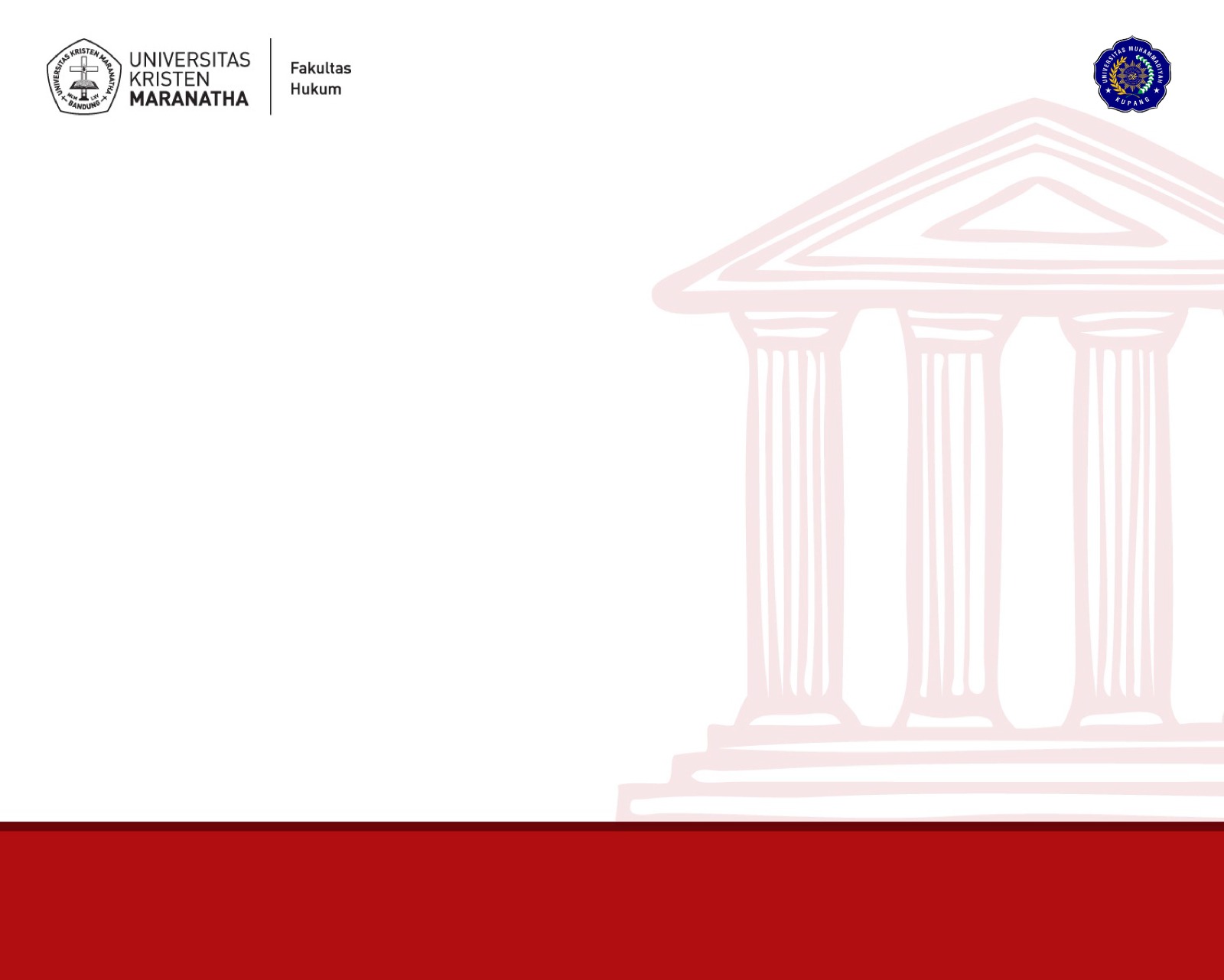 Tugas KELOMPOK 4:
Pemikiran mengenai hukum
pada
Revolusi: Amerika, Perancis, & Industri